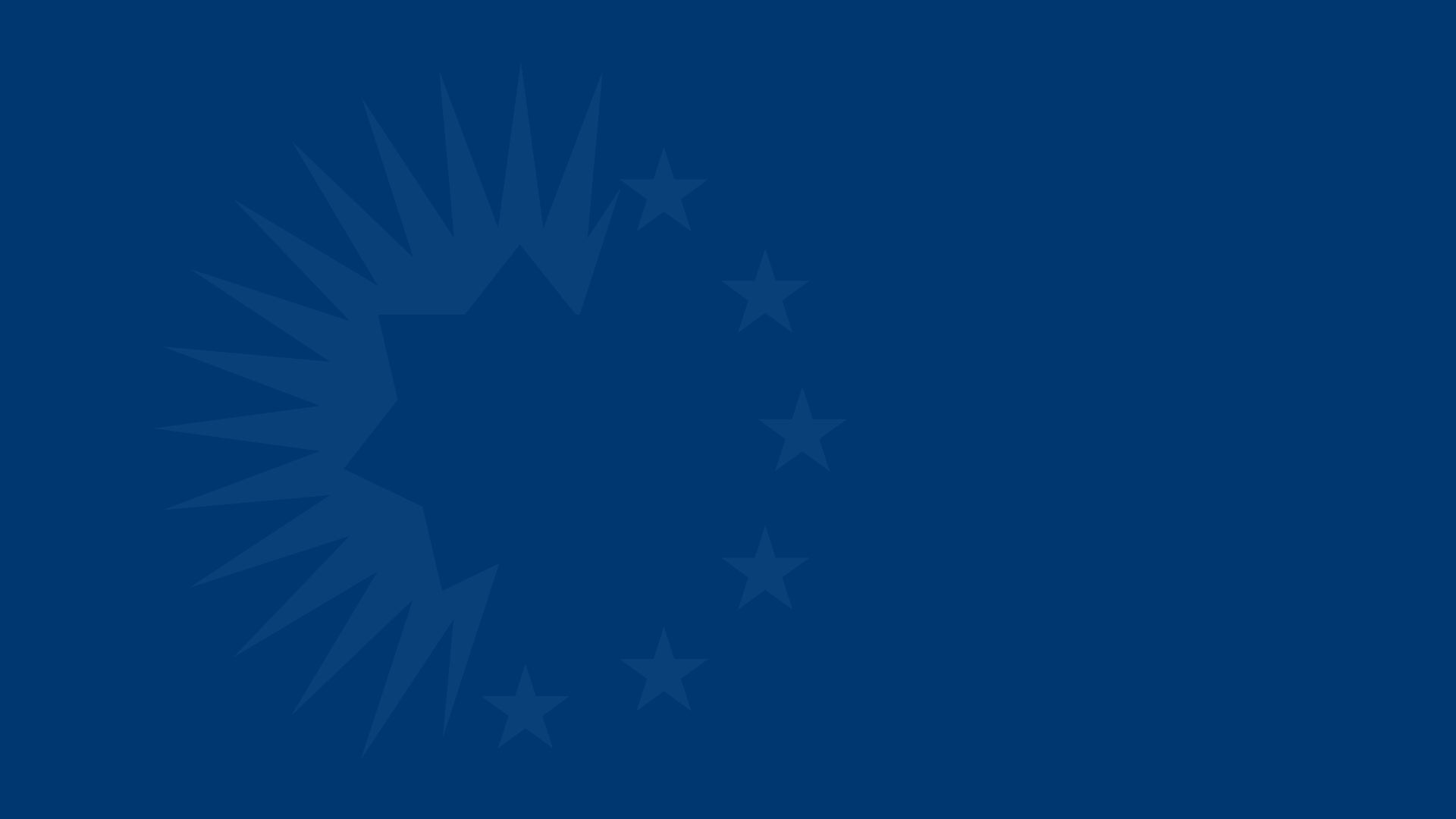 არჩევნებთან დაკავშირებულიდეზინფორმაციამე-3 სერია
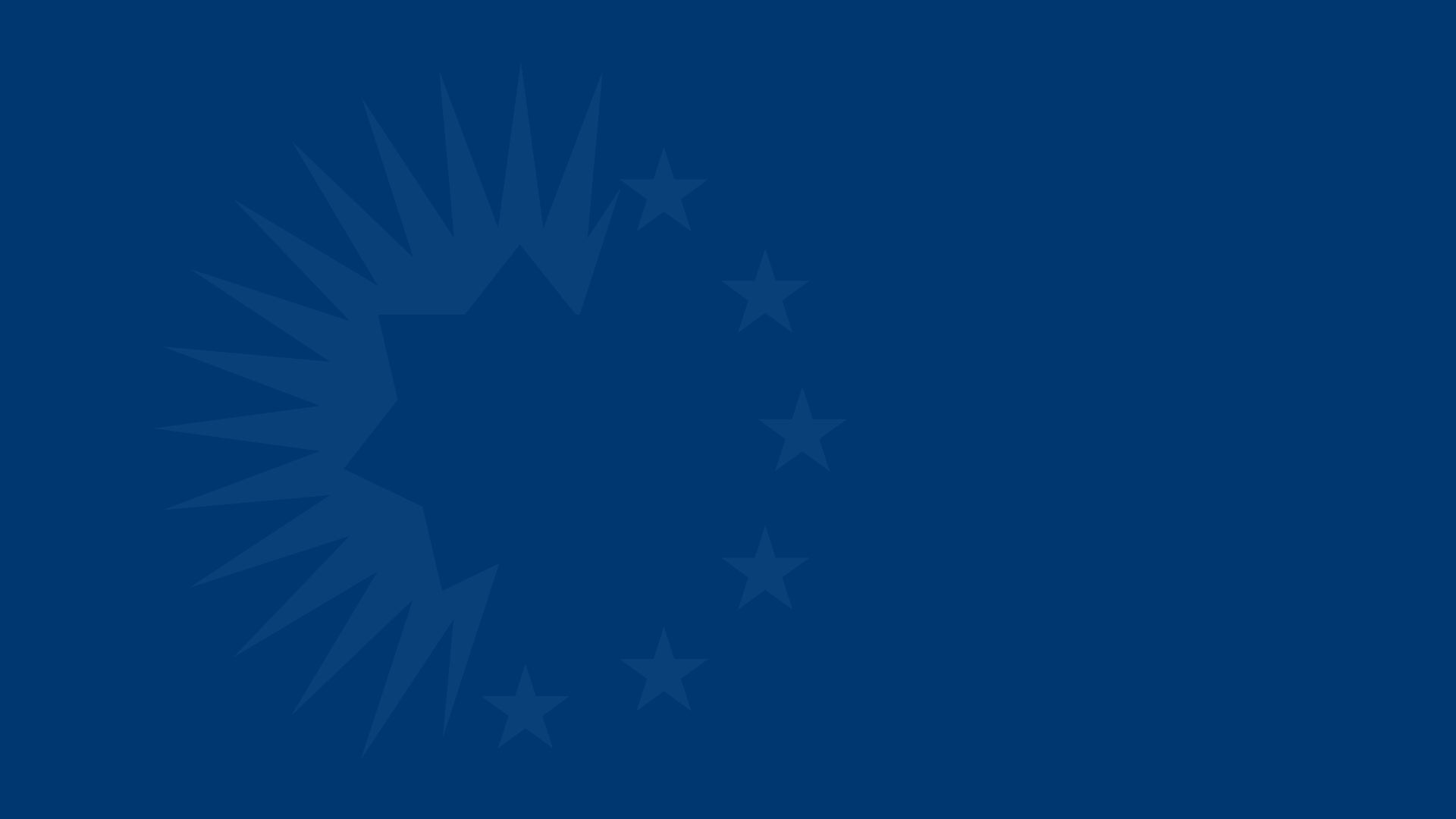 ხმის მიცემის ფარულობა

ამომრჩეველთა მობილიზება

მაღალი მხარდაჭერის მიზეზები
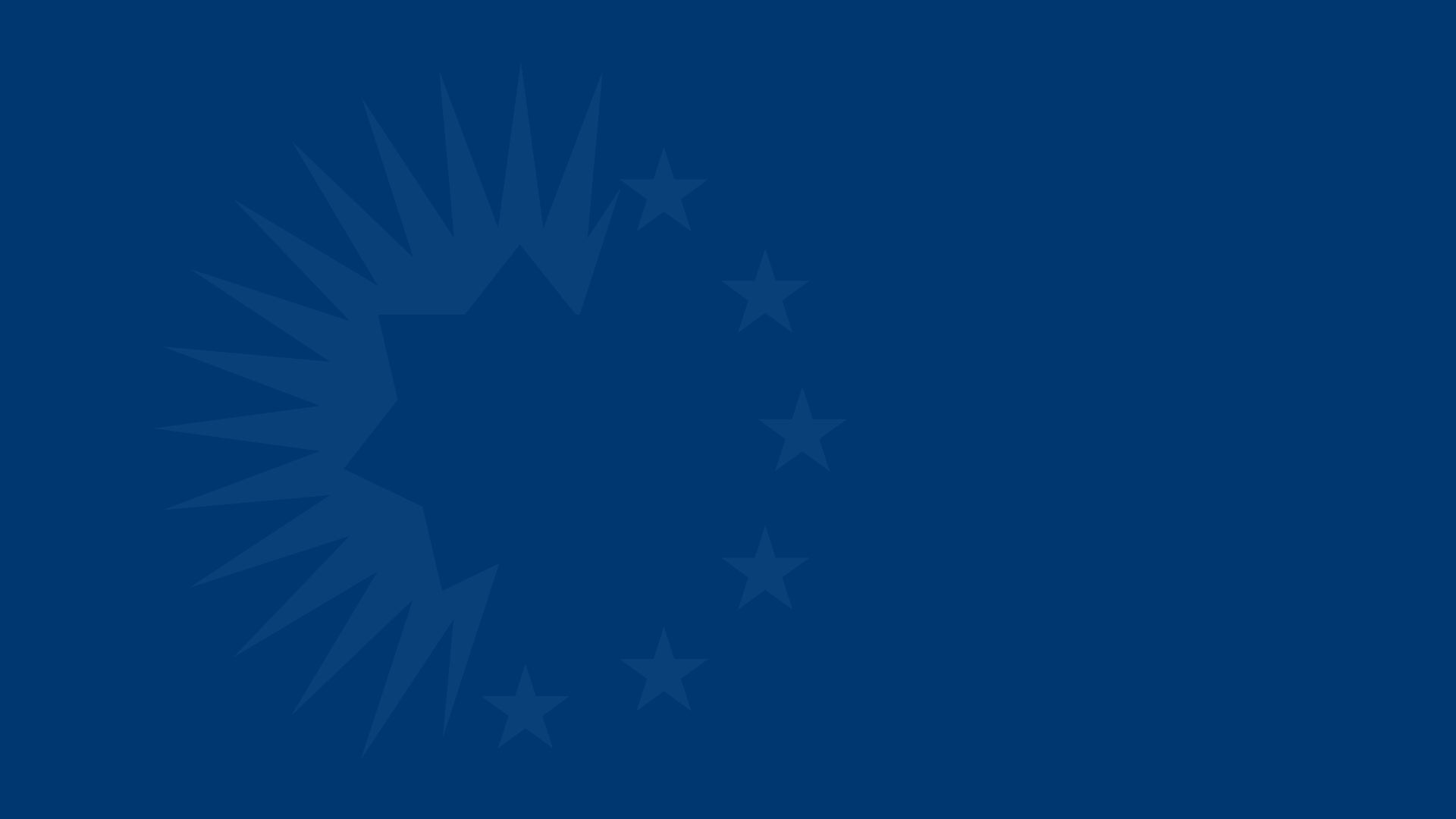 დეზინფორმაცია
ფარულობის დარღვევაზე
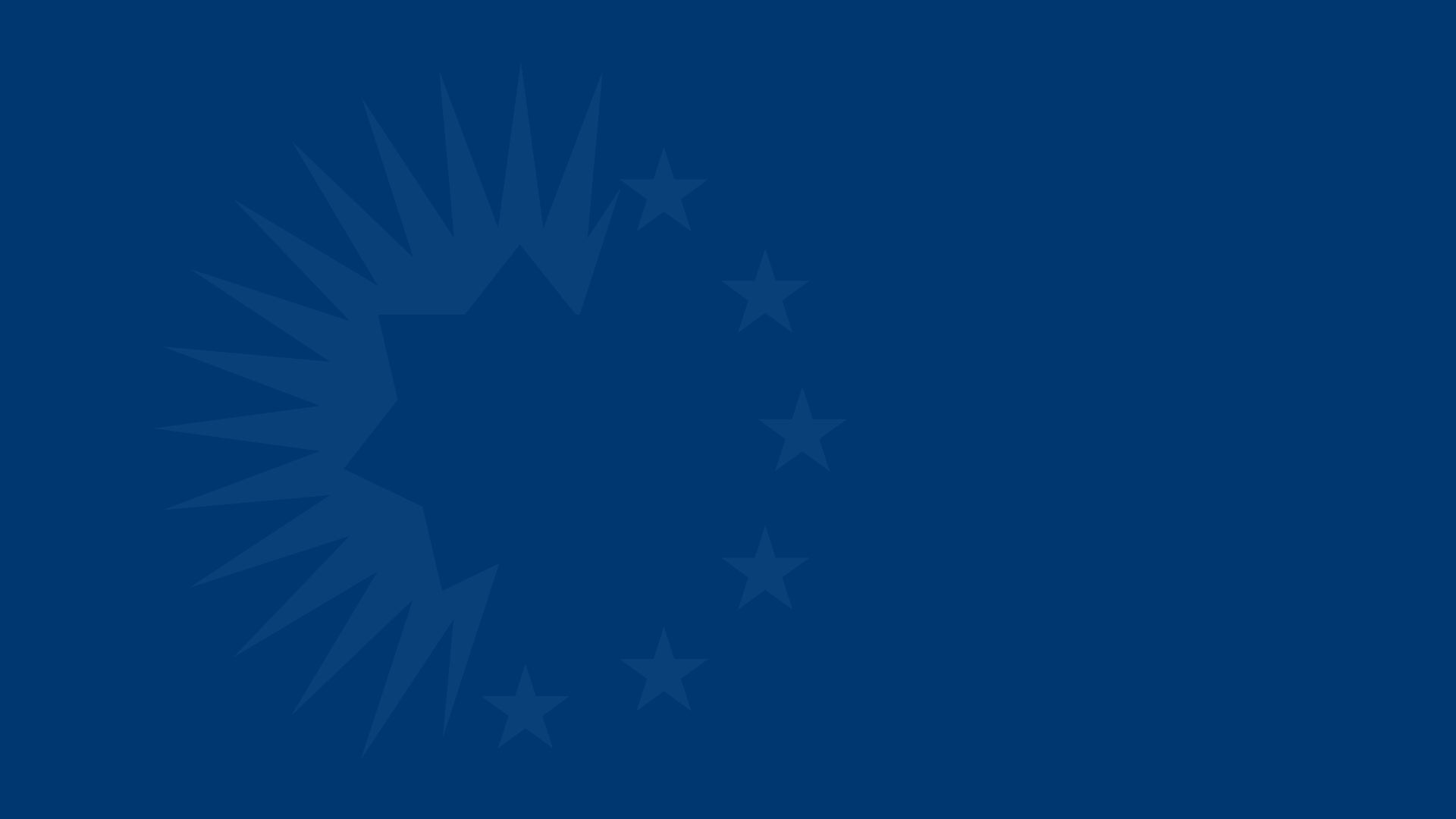 პოლონეთის საპარლამენტო არჩევნები2020
გამჭვირვალე ყუთი
ბიულეტენი კონვერტის გარეშე
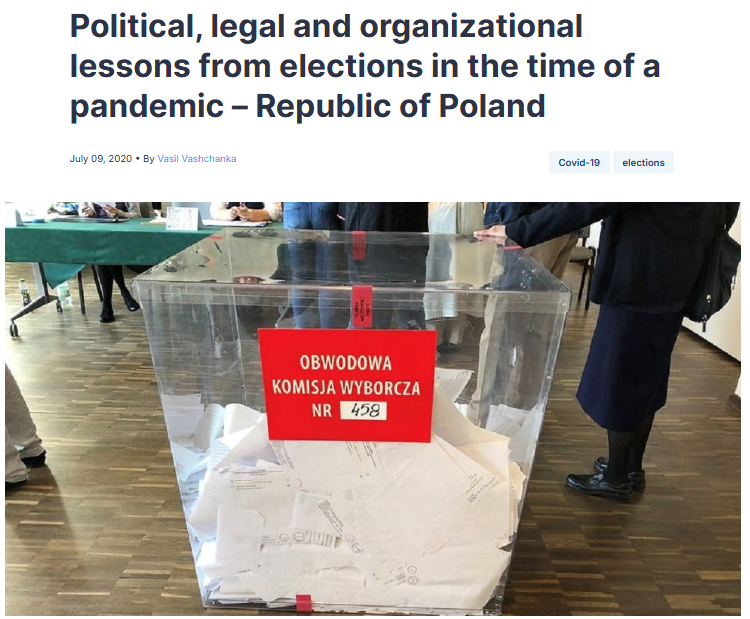 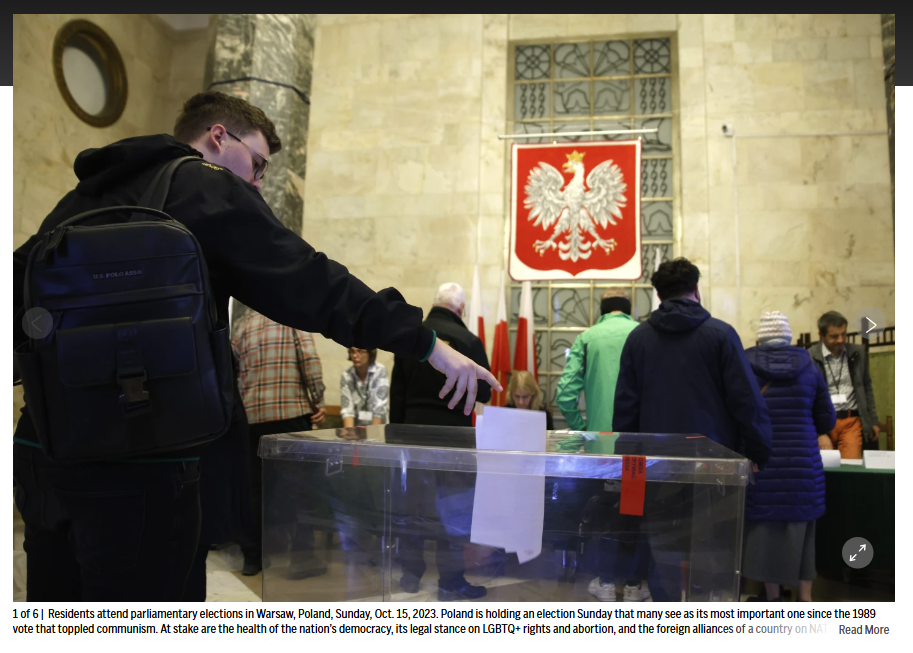 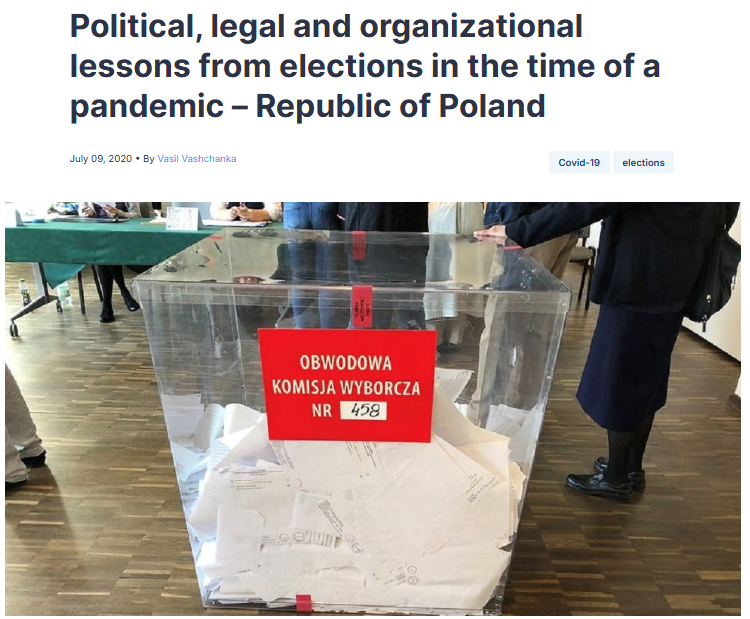 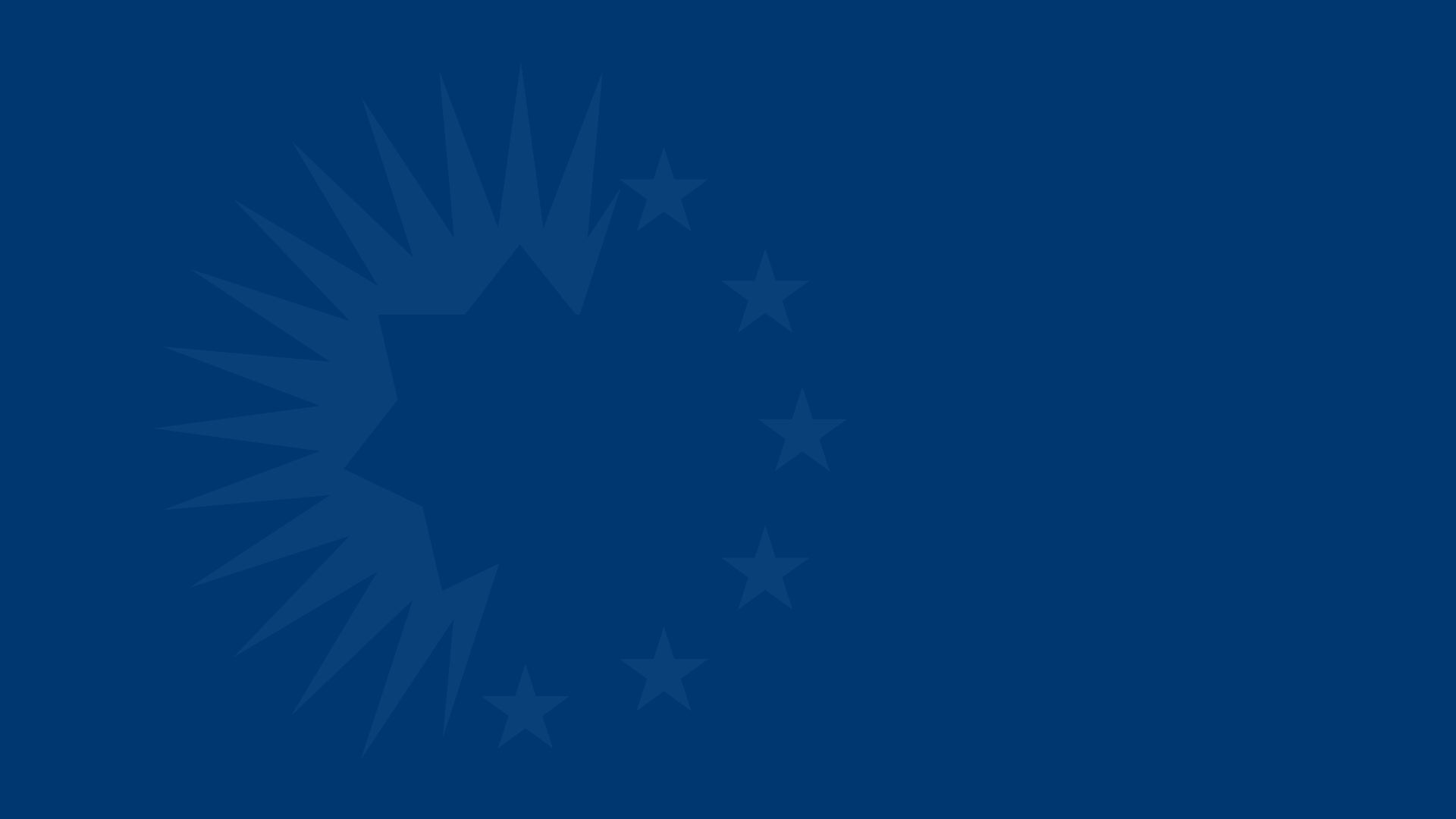 ბულგარეთის საპარლამენტო არჩევნები
2024
გამჭვირვალე ყუთი
ბიულეტენი კონვერტის გარეშე
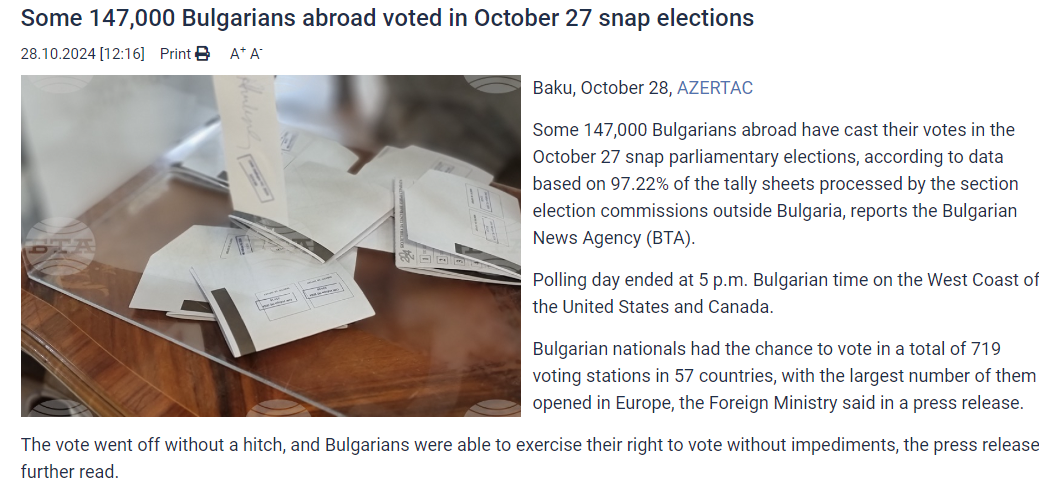 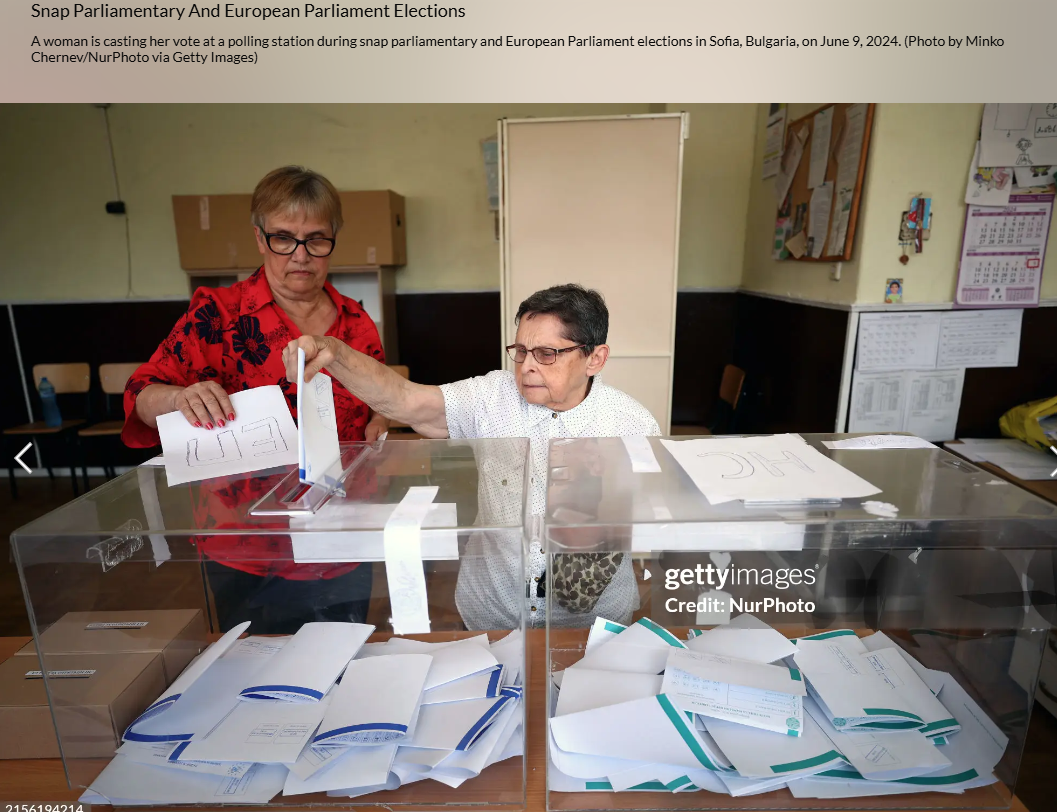 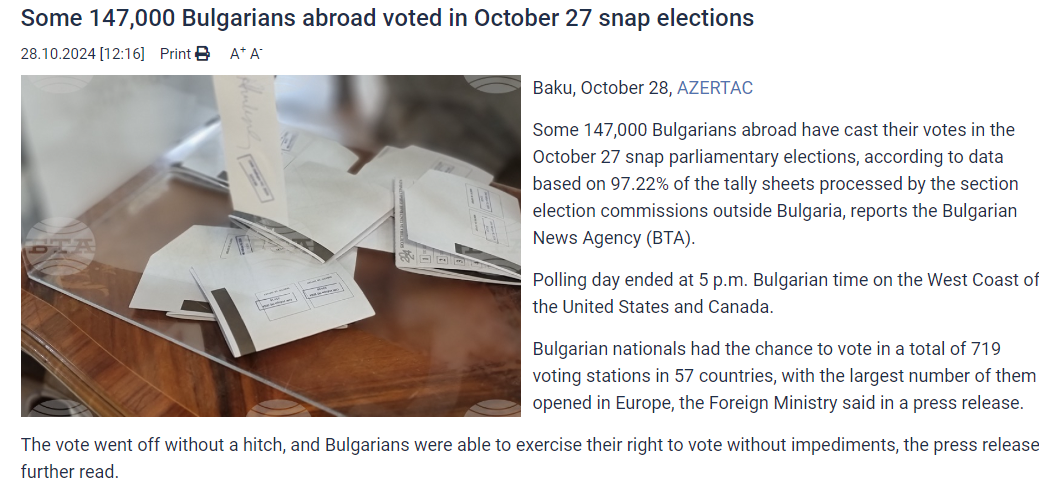 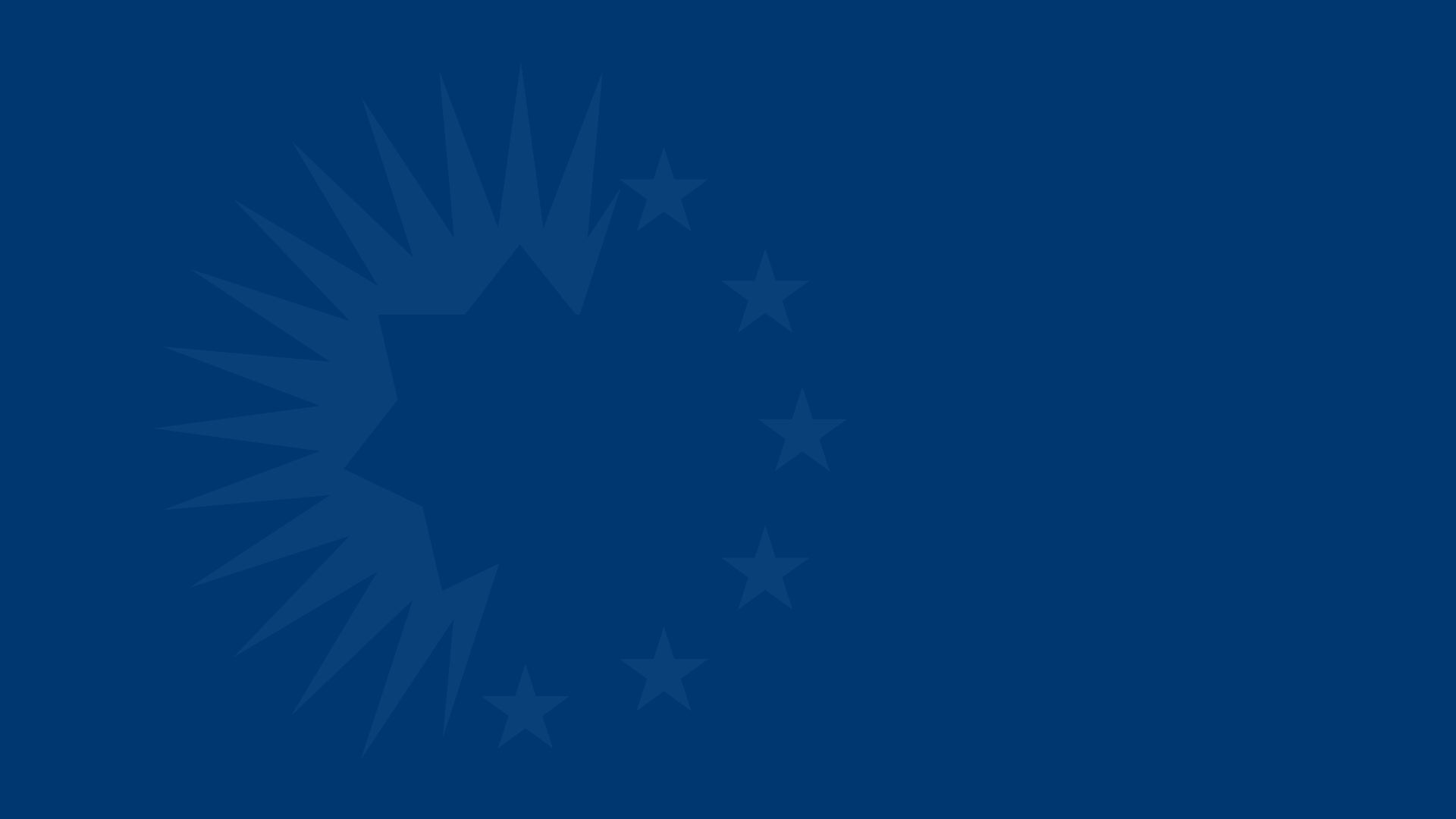 ლიეტუვის საპარლამენტო არჩევნები13.10.2024
ნახევრადგამჭვირვალე ყუთი
ბიულეტენი კონვერტის გარეშე
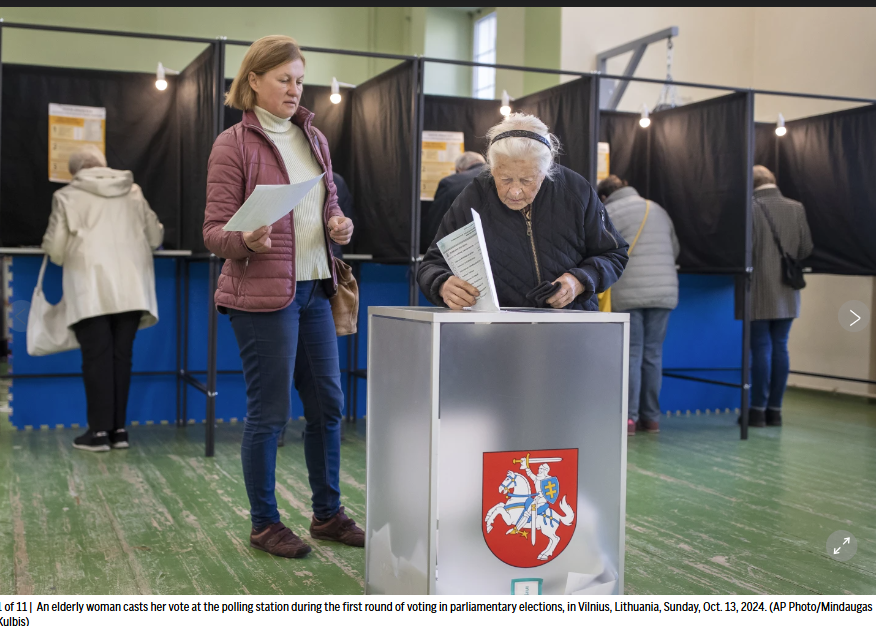 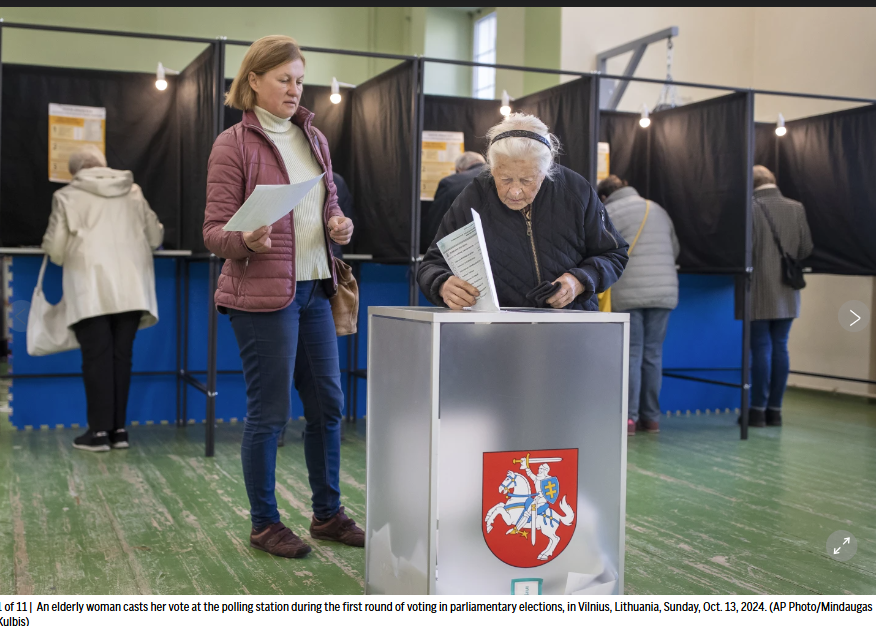 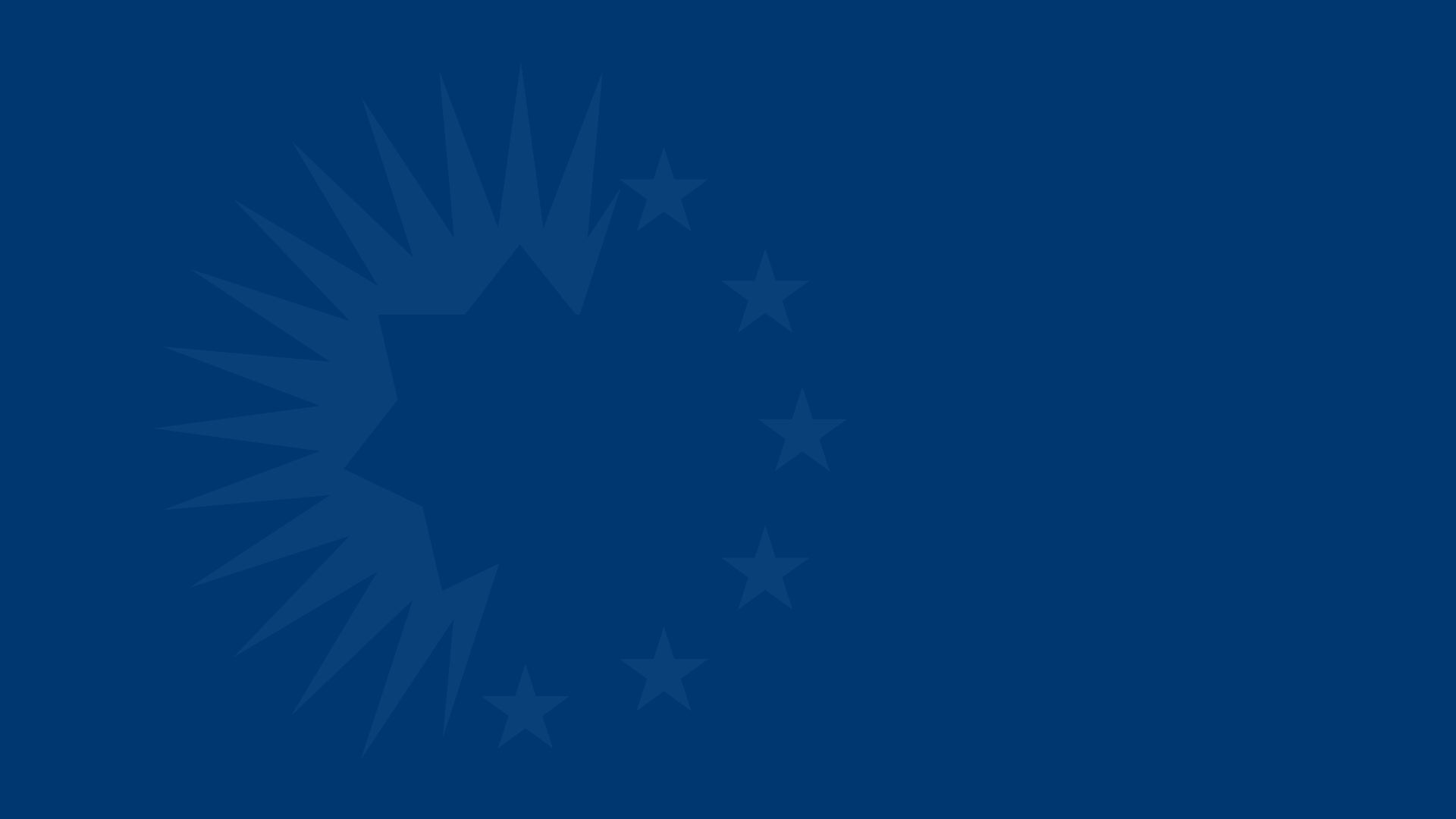 მოლდოვის საპრეზიდენტო არჩევნები3.11.2024
ნახევრადგამჭვირვალე ყუთი
ბიულეტენი კონვერტის გარეშე
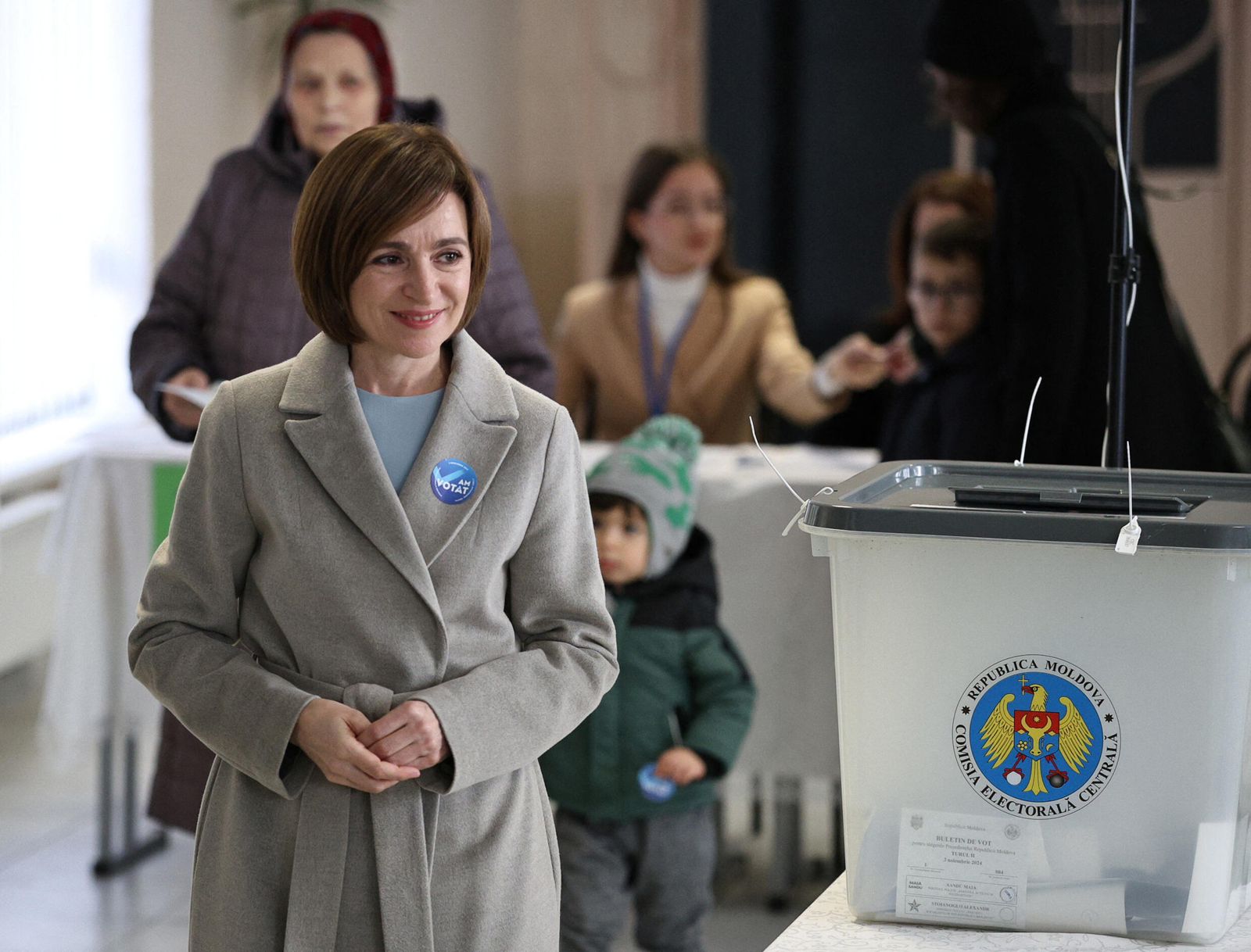 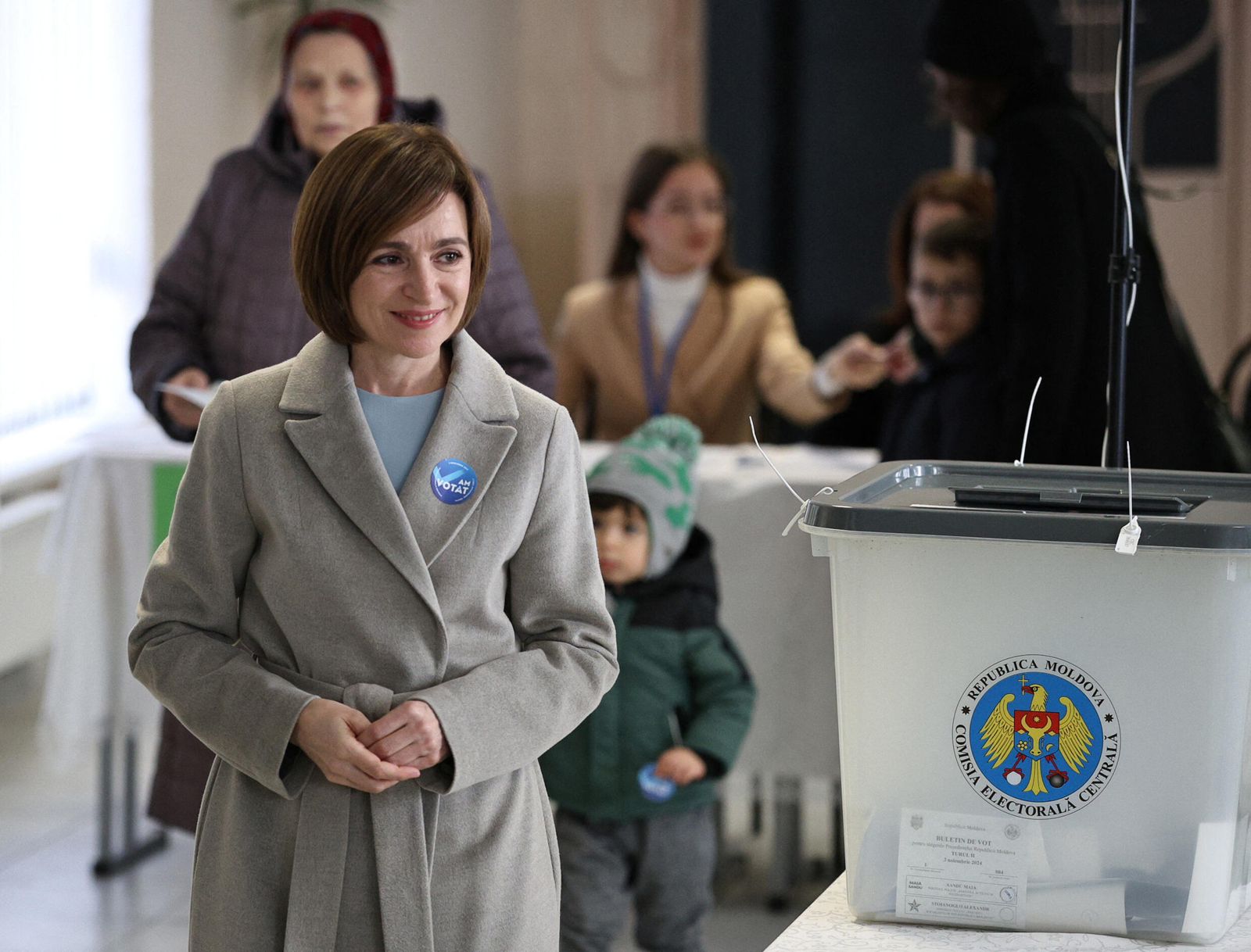 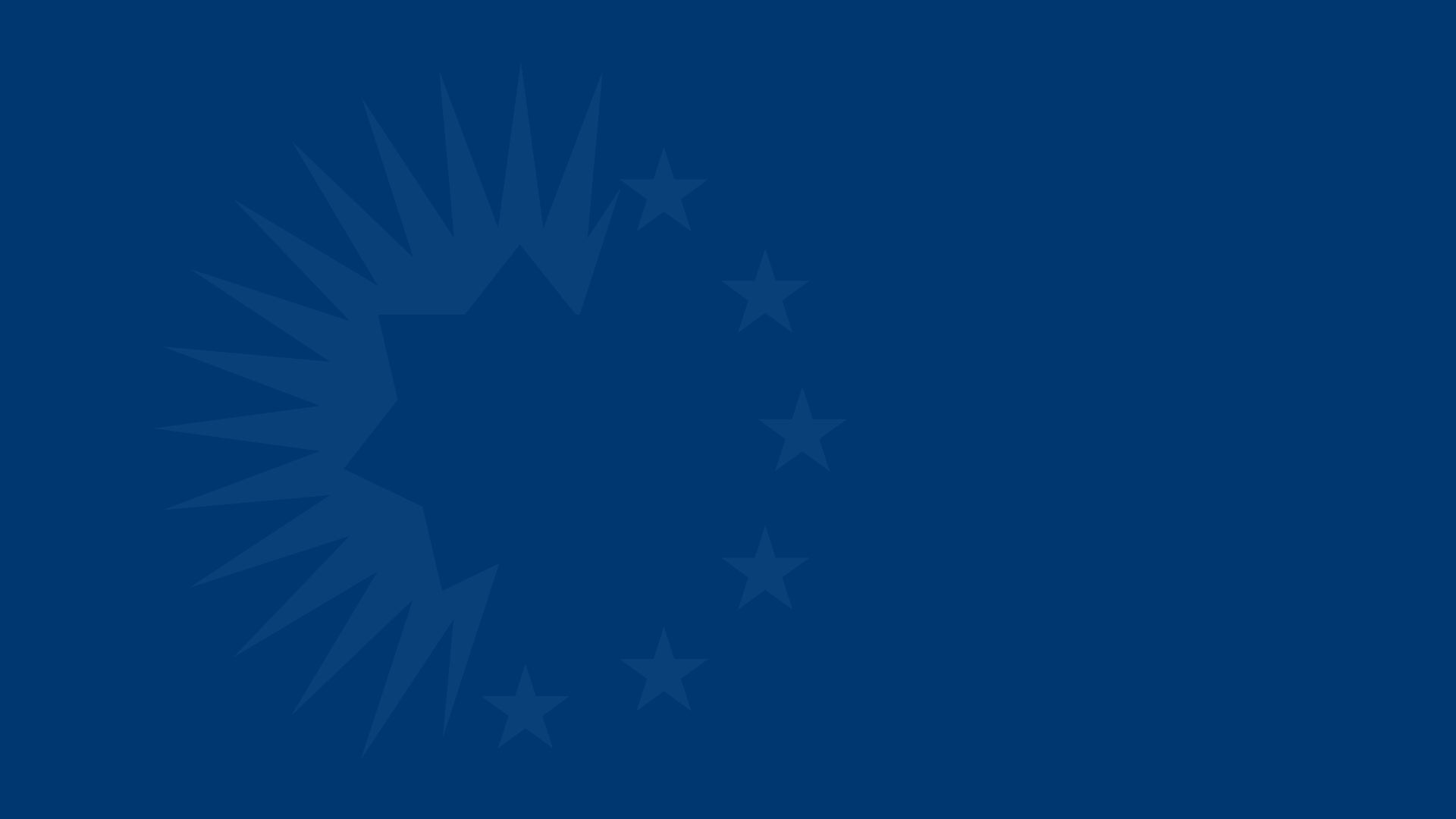 დეზინფორმაცია
ამომრჩეველთა მობილიზება
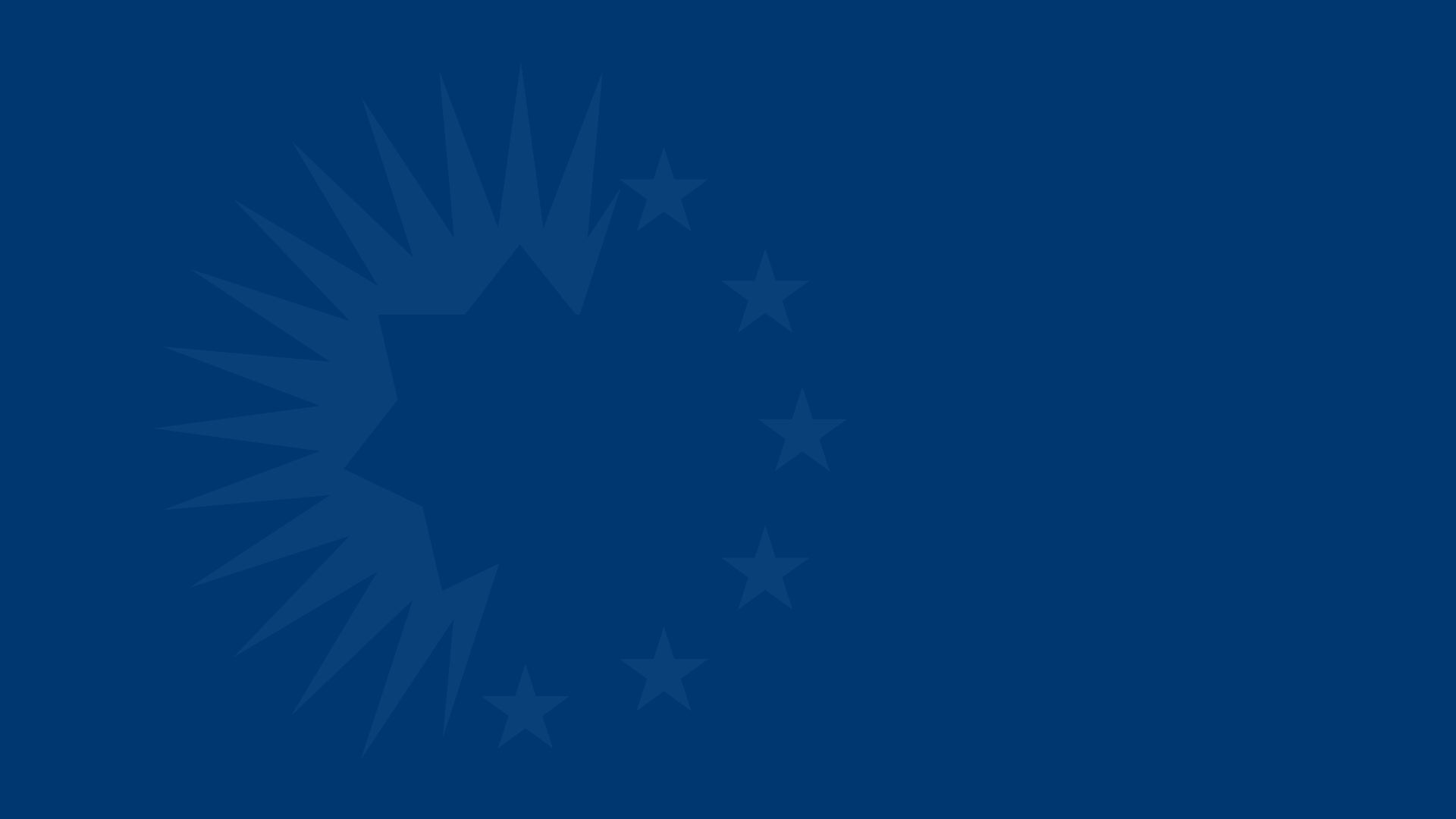 ფაშისტური კამპანია სოციალურ ქსელში
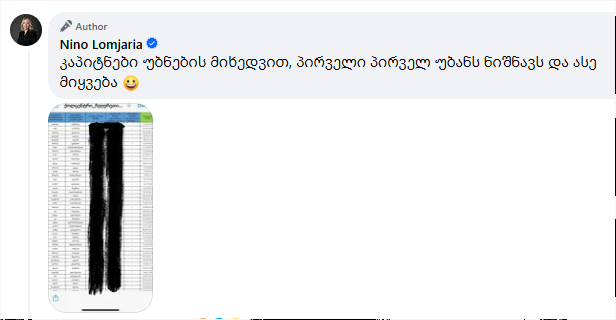 ყოფილი სახალხო დამცველი ავრცელებს პერსონალურ ინფორმაციას ისეთი კონტექსტით, რითაც ადამიანებს მონიშნავს თავდასხმის სამიზნეც
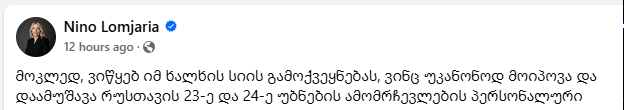 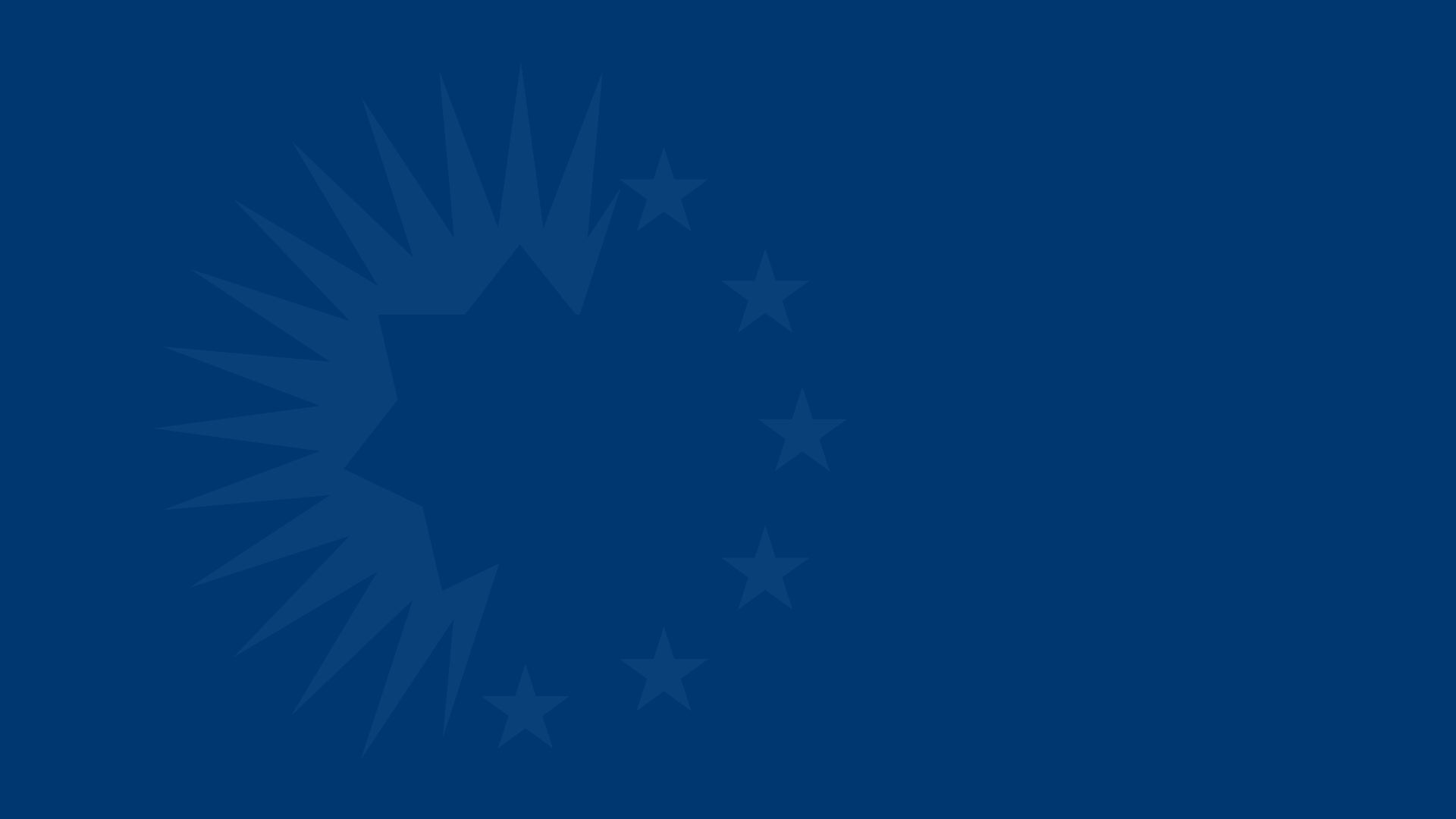 NDI-ის სახელმძღვანელო საარჩევნო კამპანიის ორგანიზებაზე
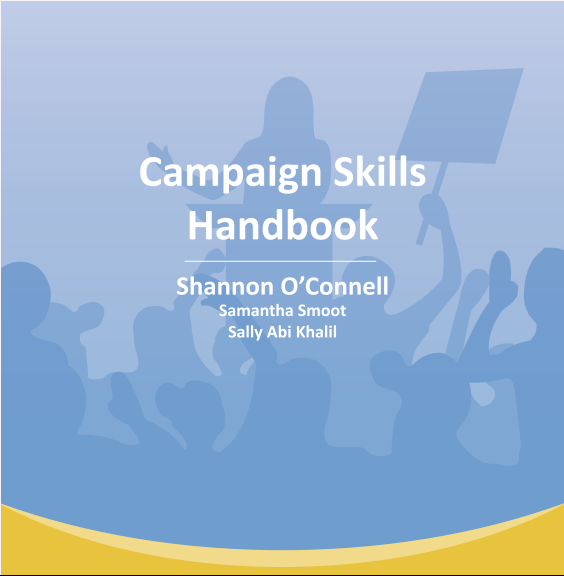 ამომრჩევლის სიყვარული საკმარისი არ არის, თუკი მათ მხოლოდ სახლიდან უყვარხართ

მნიშვნელობა არ აქვს რამდენად კარგი შეგები გაქვთ კვლევებში, თუკი თქვენი ამომრჩეველი არ მივა არჩევნებზე

გადაამოწმეთ მისცეს თუ არა ხმა და დაარწმუნეთ, რომ მივიდნენ ხმის მისაცემად, თუკი ეს ჯერ არ გაუკეთებიათ
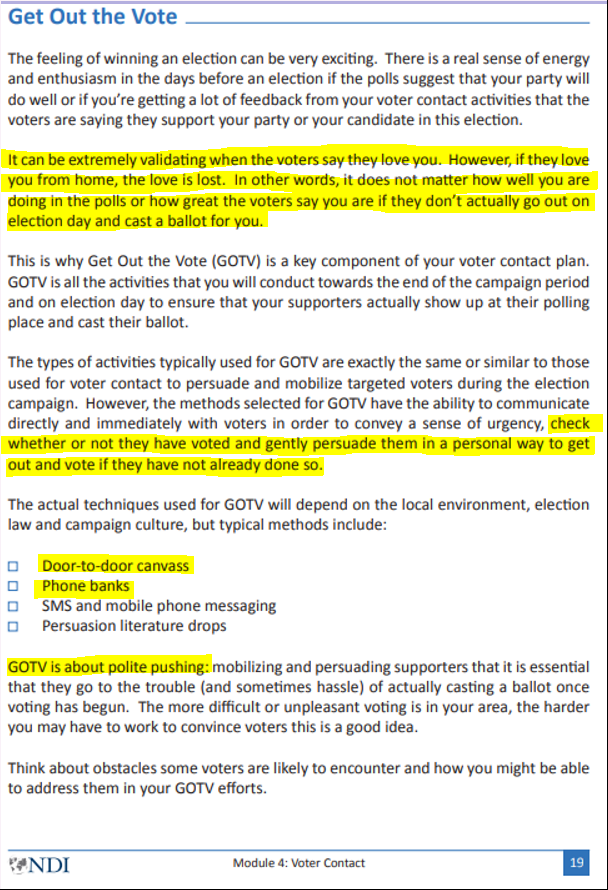 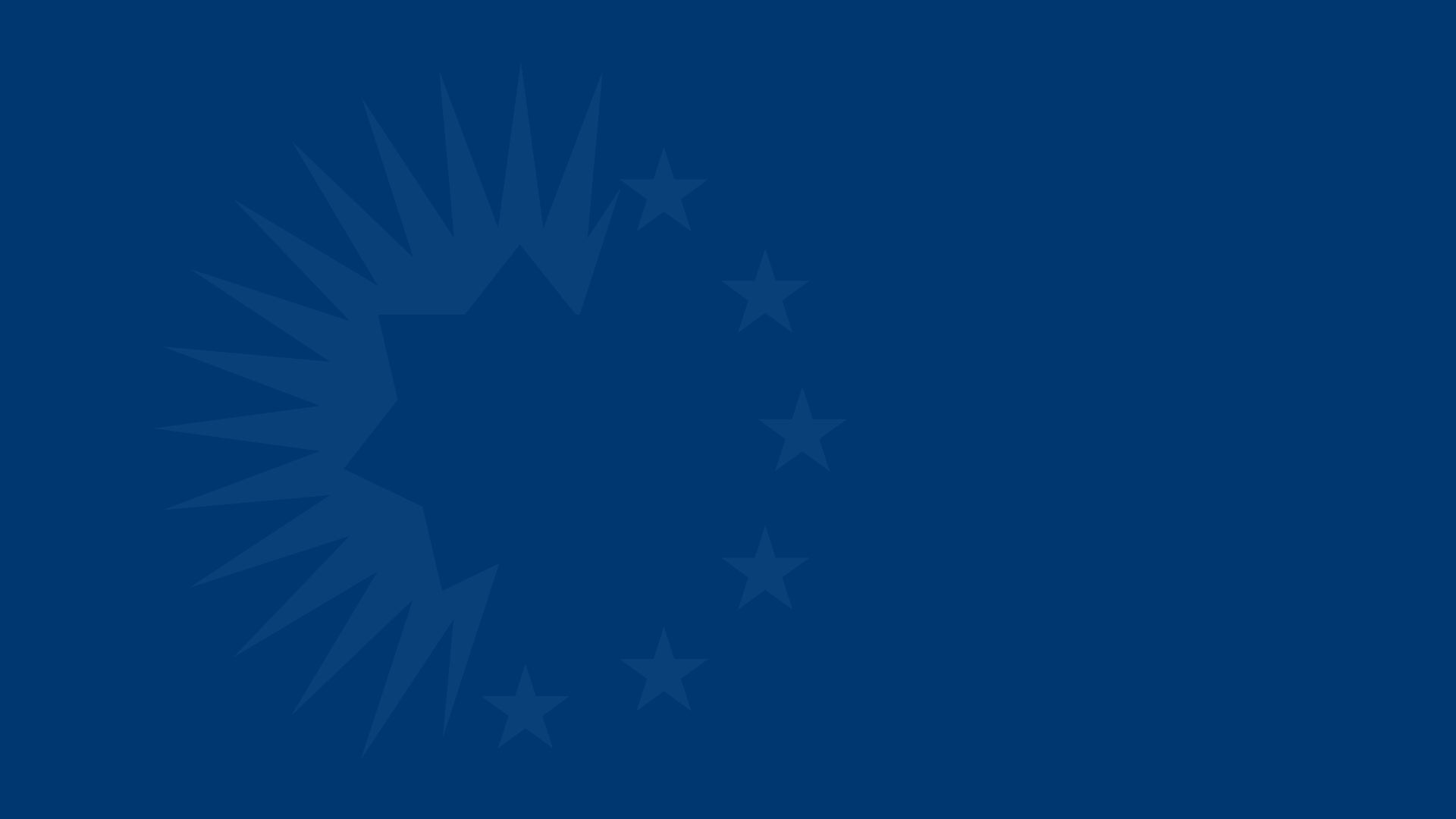 IRI-ის სახელმძღვანელო საარჩევნო კამპანიის ორგანიზებაზე
გადამწყვეტია ის მხარდამჭერი, რომელიც ხმას აძლებს. თქვენი შრომა შეიძლება დაიკარგოს, თუკი არ უზრუნველჰყოფთ, რომ თქვენი ამომრჩეველი მივიდეს არჩევნებზე

შეადგინეთ ამომრჩევლების თქვენი საკუთარი მონაცემთა ბაზა (სახელი, ტელეფონი და ა.შ.)

არჩევნებამდე ერთი კვირით ადრე: დაუკავშირდით ყველა მხარდამჭერს და შეახსენეთ, რომ მივიდნენ არჩევნებზე

არჩევნების დღეს: მიაკითხეთ და დაეხმარეთ, რომ მივიდნენ უბანზე
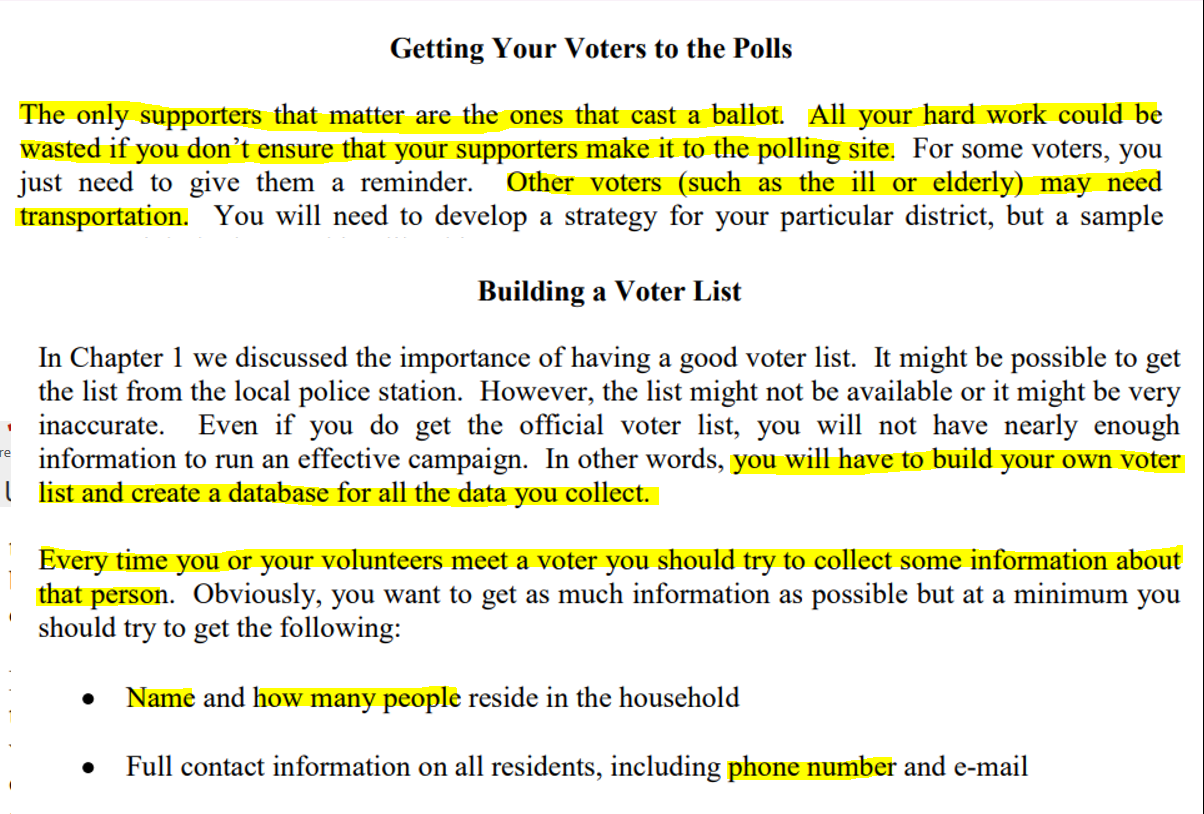 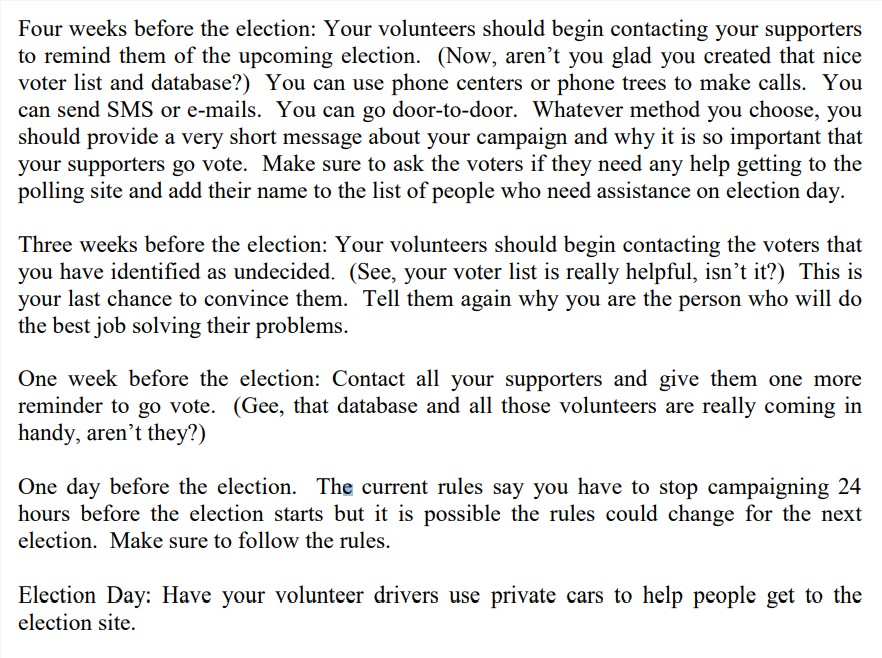 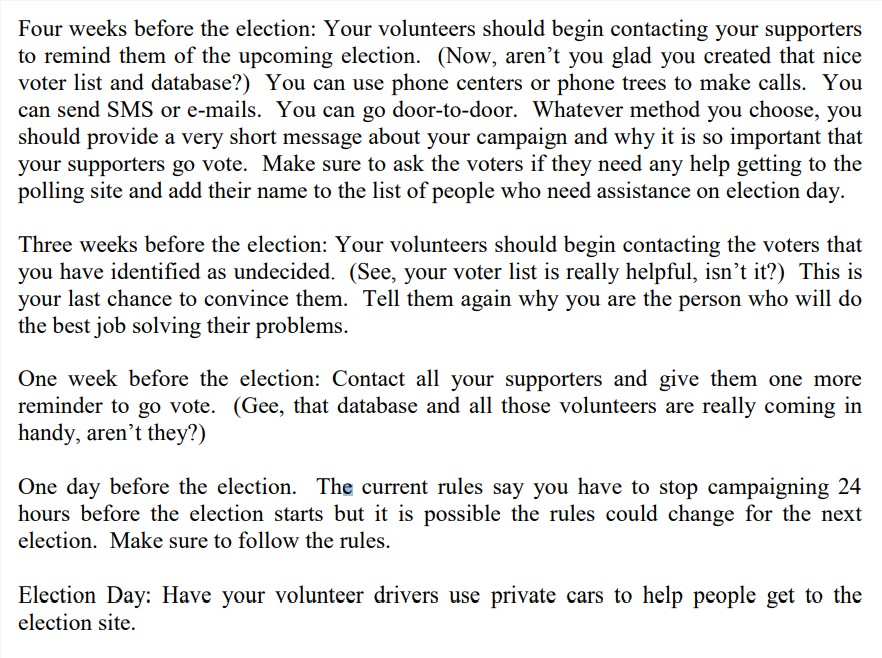 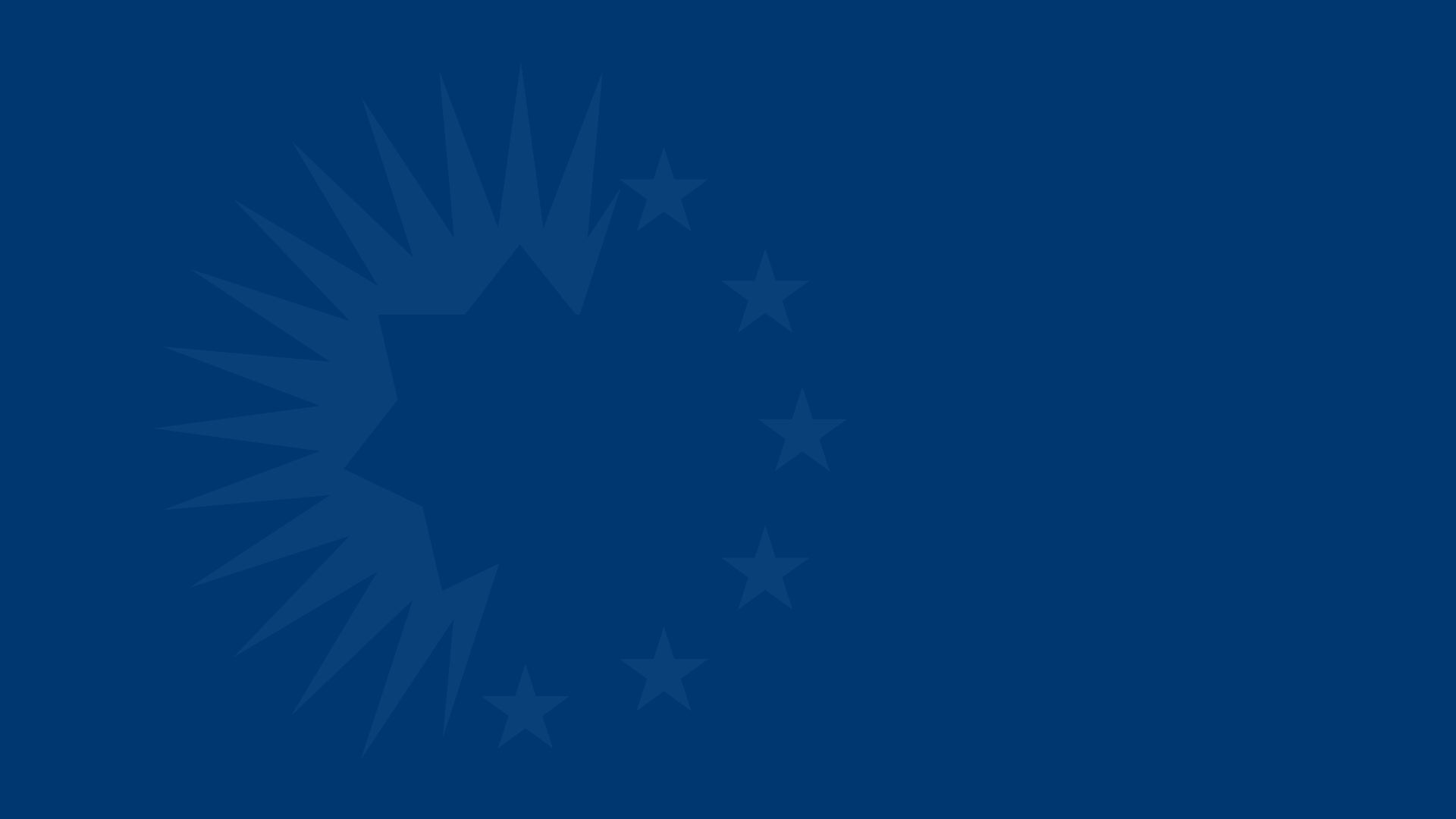 დეზინფორმაცია
მაღალი მხარდაჭერის მიზეზებზე
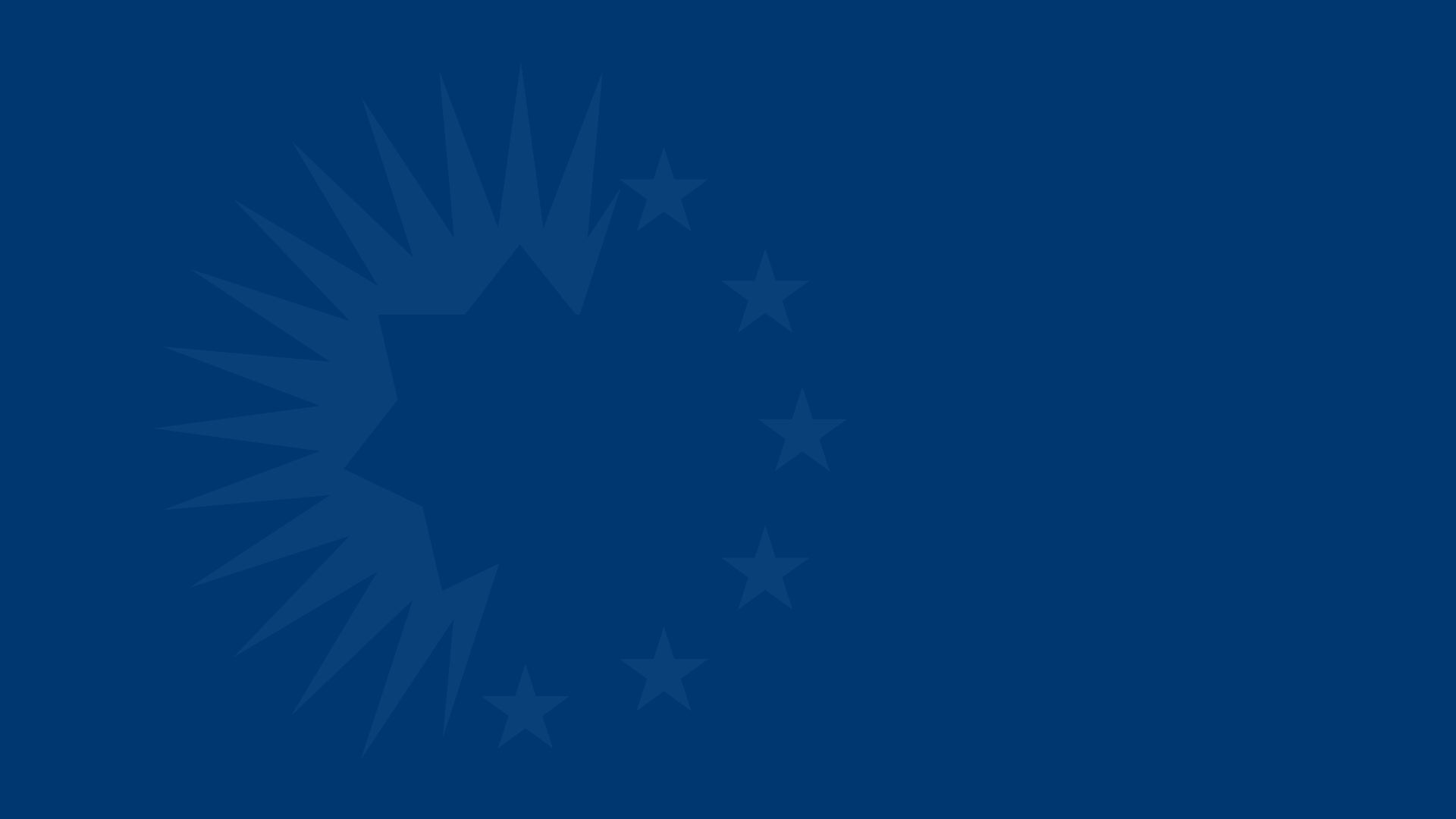 დელეგატები
დელეგატი ყველა ოლქში
კარდაკარი
რეგიონული ღონისძიებები
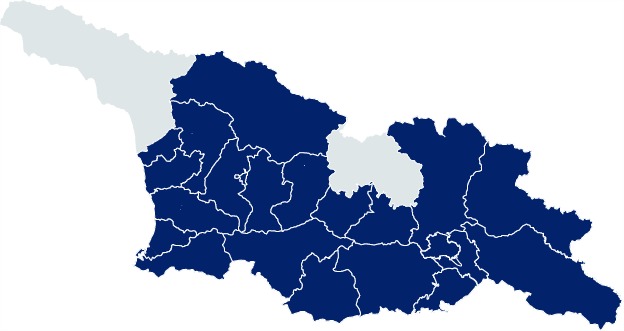 დელეგატების აქტივობა
5048 შეხვედრა 50 დღეში
დღეში - 100 შეხვედრა
დელეგატი - 170 შეხვედრა
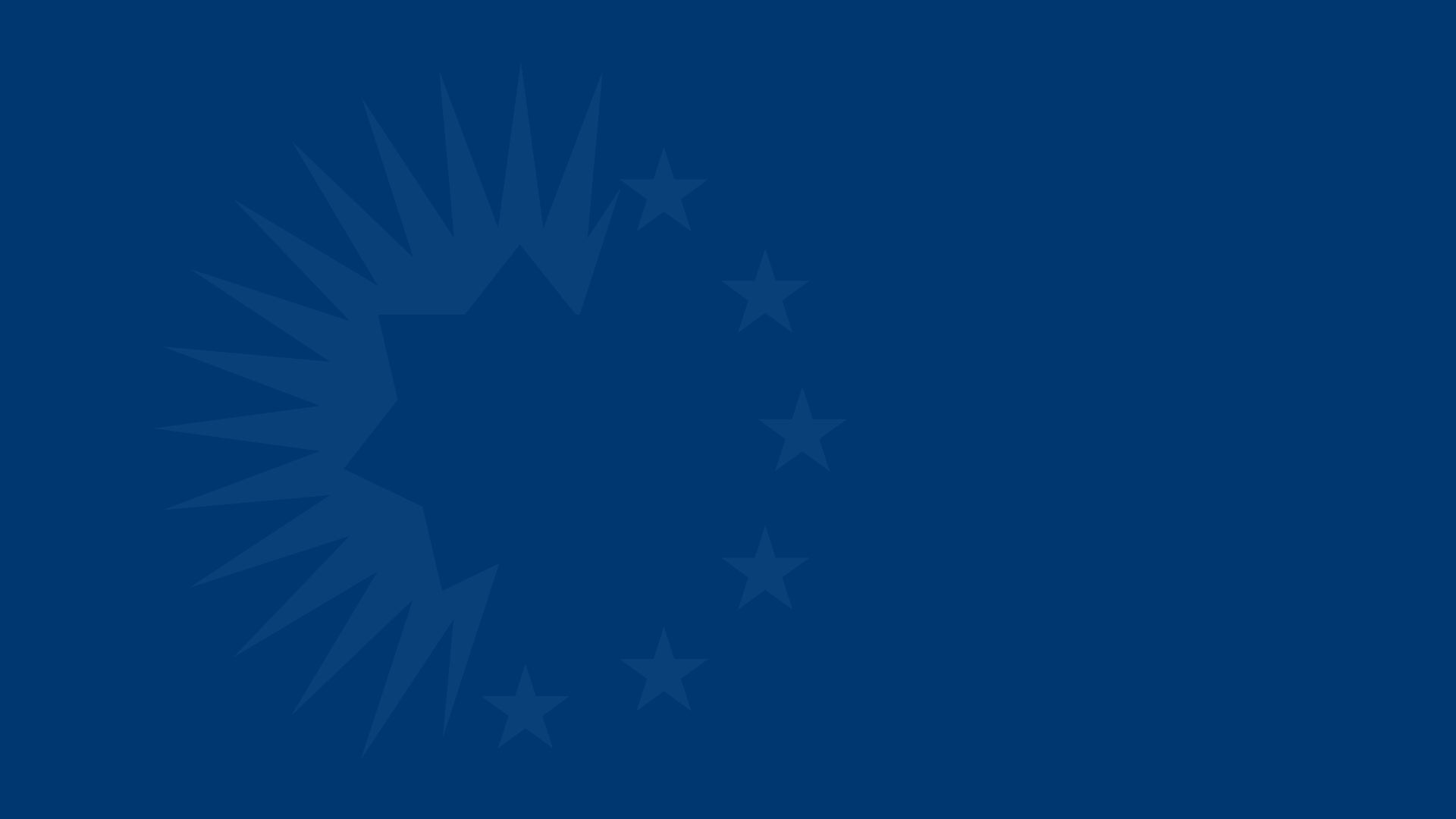 დელეგატები
ოპოზიციას არ ჰყავდა არცერთი დელეგატი
გამსვლელ სიებში არ ჰყავდათ კანდიდატები რეგიონიდან, ეთნიკური ჯგუფებიდან
რეგიონში კამპანია თითქმის არ ჩაუტარებიათ
იყვნენ ტვ და უცხოელების იმედად
ამასობაში, ოპოზიციის საზღვარგარეთ ვიზიტები
აშშ
ბელგია
ნორვეგია
შვედეთი
პოლონეთი
პორტუგალია
იტალია
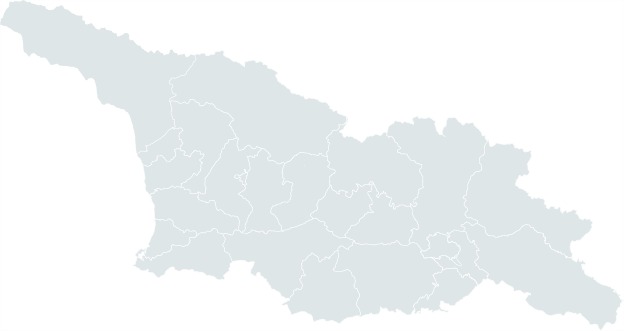 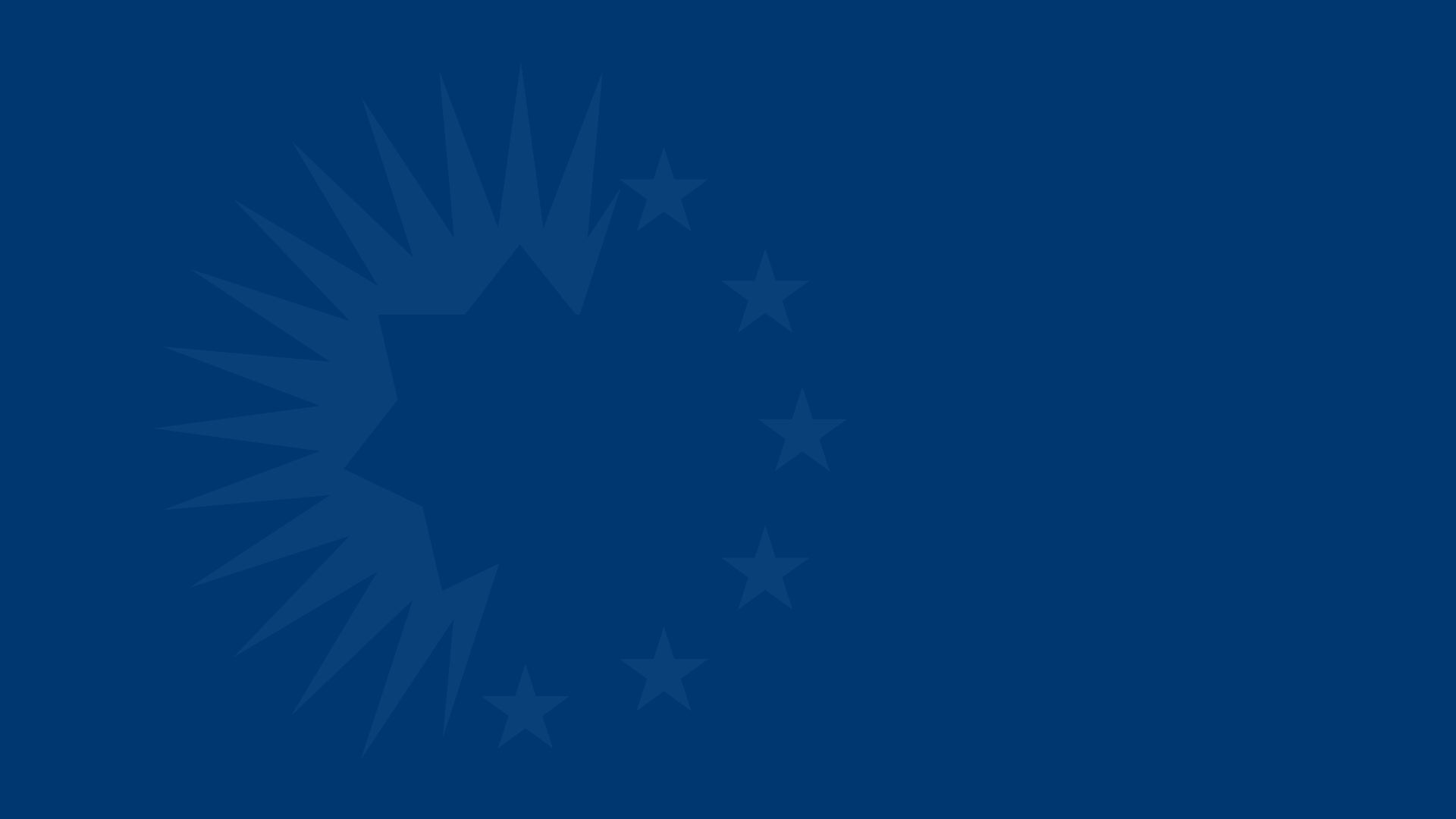 შედეგები
64 მუნიციპალიტეტიდან 60-ში (94%) 50%-ზე მაღალი მხარდაჭერა
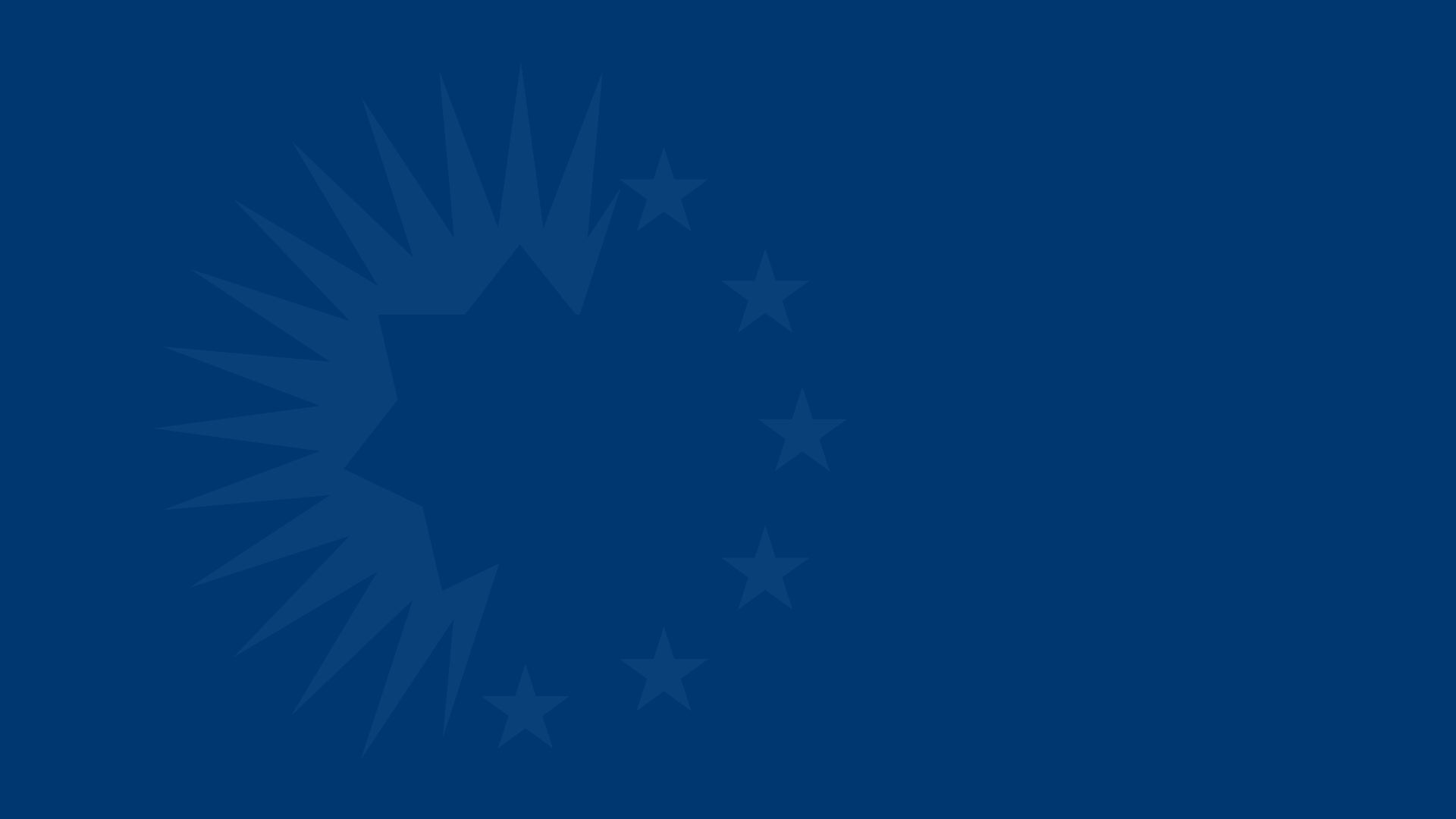 დეზინფორმაცია ამომრჩეველზე ზეწოლის შესახებ
აქტივობა 
საქართველო - 58,9% (+2,8%)
თბილისი - 61,5% (+6,7%)
ყველაზე მაღალი აქტივობა
ყველაზე დაბალი აქტივობა
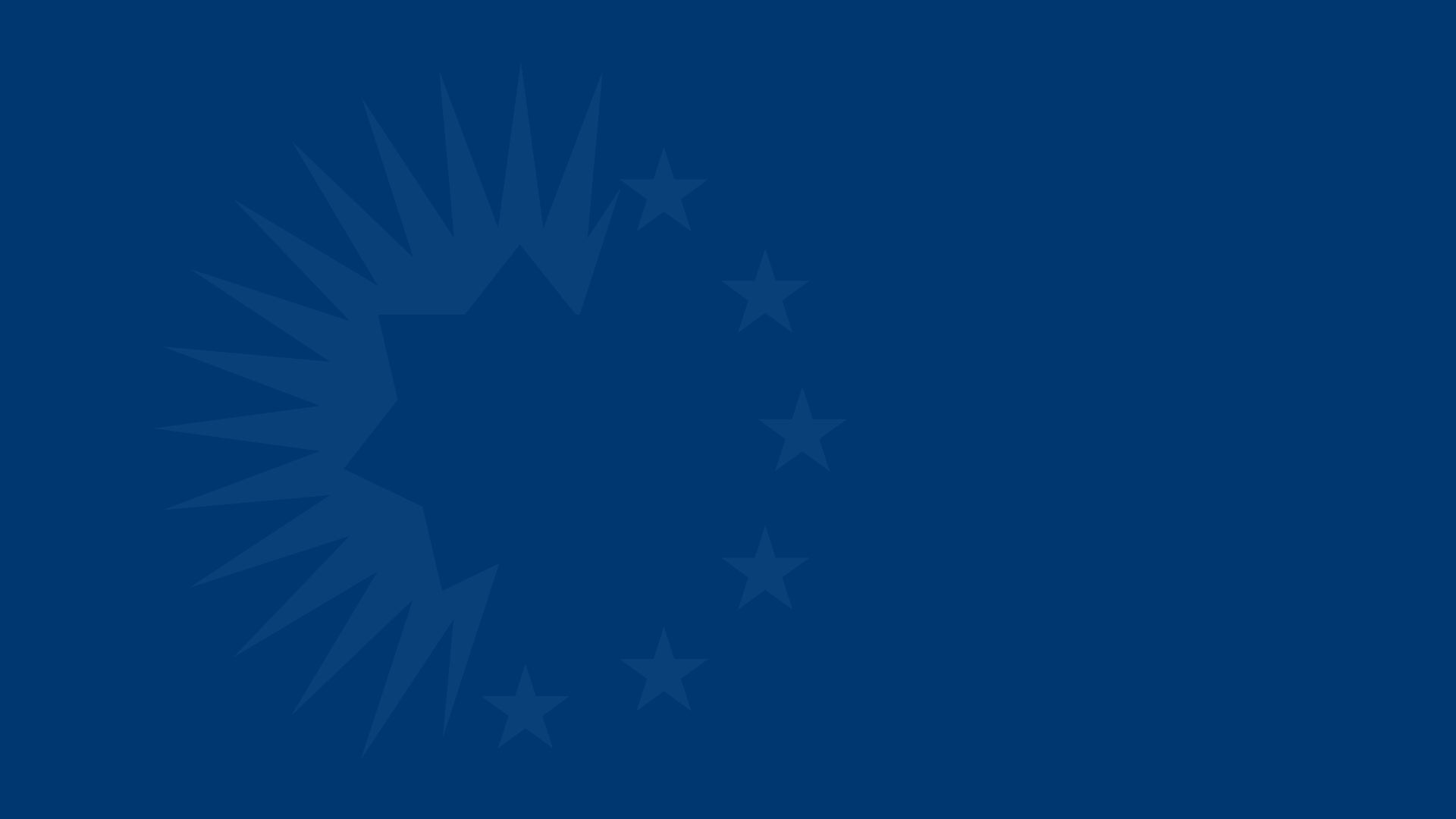 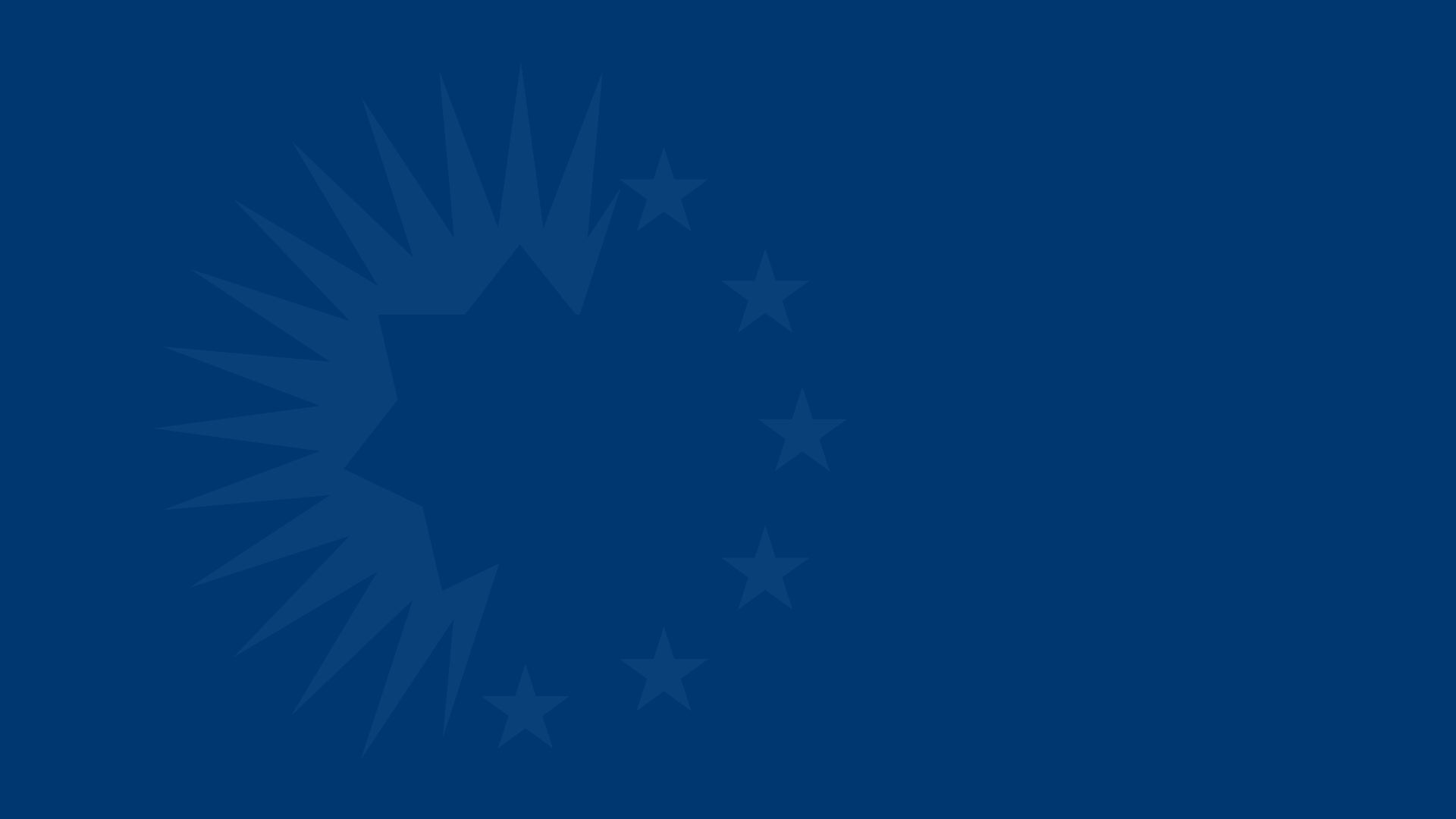 საჩივრების სტატისტიკა
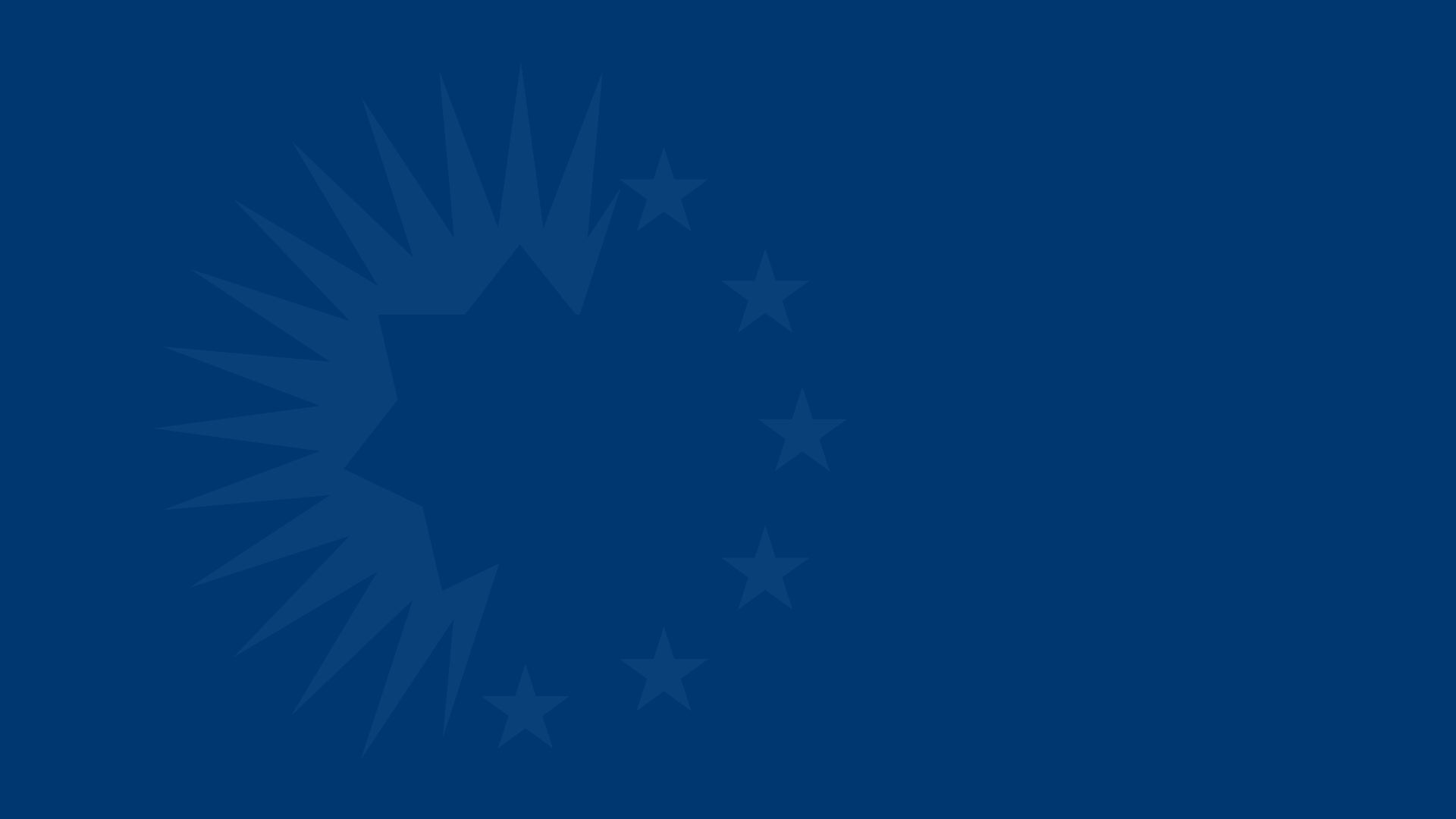 საჩივრების სტატისტიკა
3111 უბანზე კომისიის 25 000 ოპოზიციონერმა წევრმა დაწერა სულ 9 განსხვავებული აზრი

3111 უბნიდან შემთხვევითი შერჩევით გადაითვალა 366, მხოლოდ 32 უმნიშვნელოდ შესწორდა
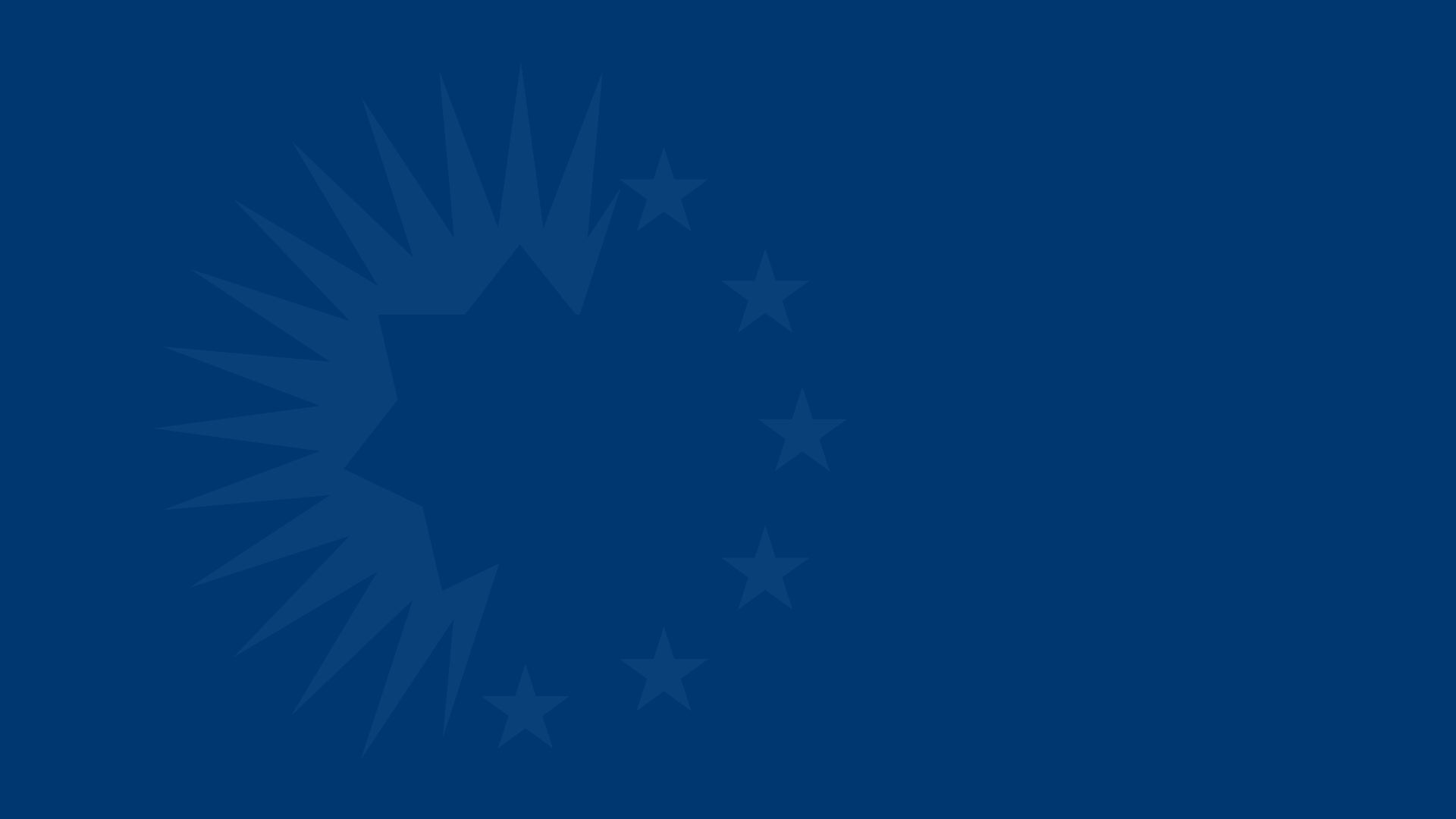 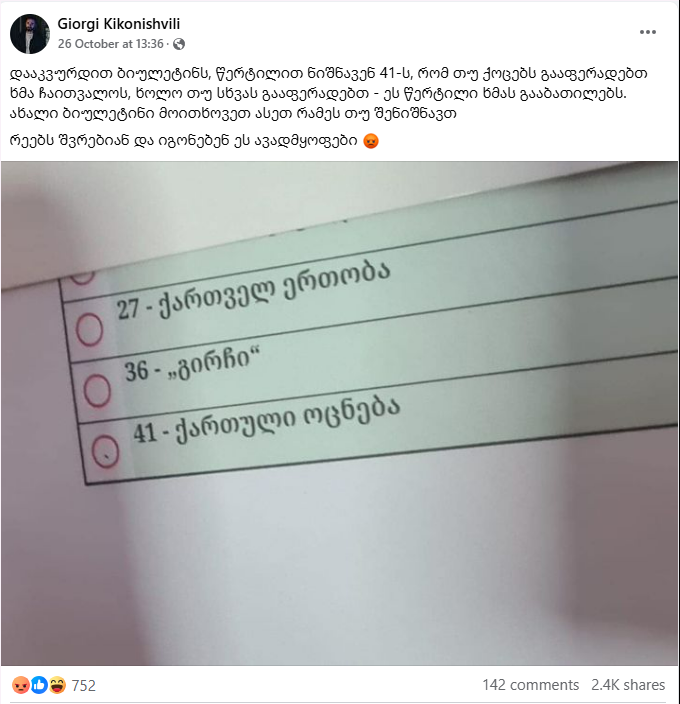 გადათვლისას არცერთი ასეთი ბიულეტენი არ აღმოჩნდა. არც საჩივარი დაწერილა ამ საკითხზე